Министерство Республики Мордовия
Портфолио
Маркиновой Татьяны Степановны 
воспитателя МДОУ «Детский сад №117»
Дата рождения: 28.10.1961 год.
Профессиональное образование:
 МГПИ им. М.С. Евсевьева  г. Саранска 
диплом ЭВ № 048678, 
дата выдачи - 06.07.1994 г. 
Специальность: «Дошкольная педагогика и психология ».
Квалификация: 
Методист по дошкольному воспитанию. Воспитатель в детском саду.
Стаж педагогической работы – 29 лет
Общий трудовой стаж  -  38 лет
Наличие квалификационной категории: высшая
Дата последней аттестации:19.10.2015г.
Опыт работы воспитателя Маркиновой Т.С. размещен на сайте МДОУ «Детский сад №117»http://ds117sar.schoolrm.ru/sveden/emplovees/11258/182921/
1. Участие в инновационной (экспериментальной деятельности)
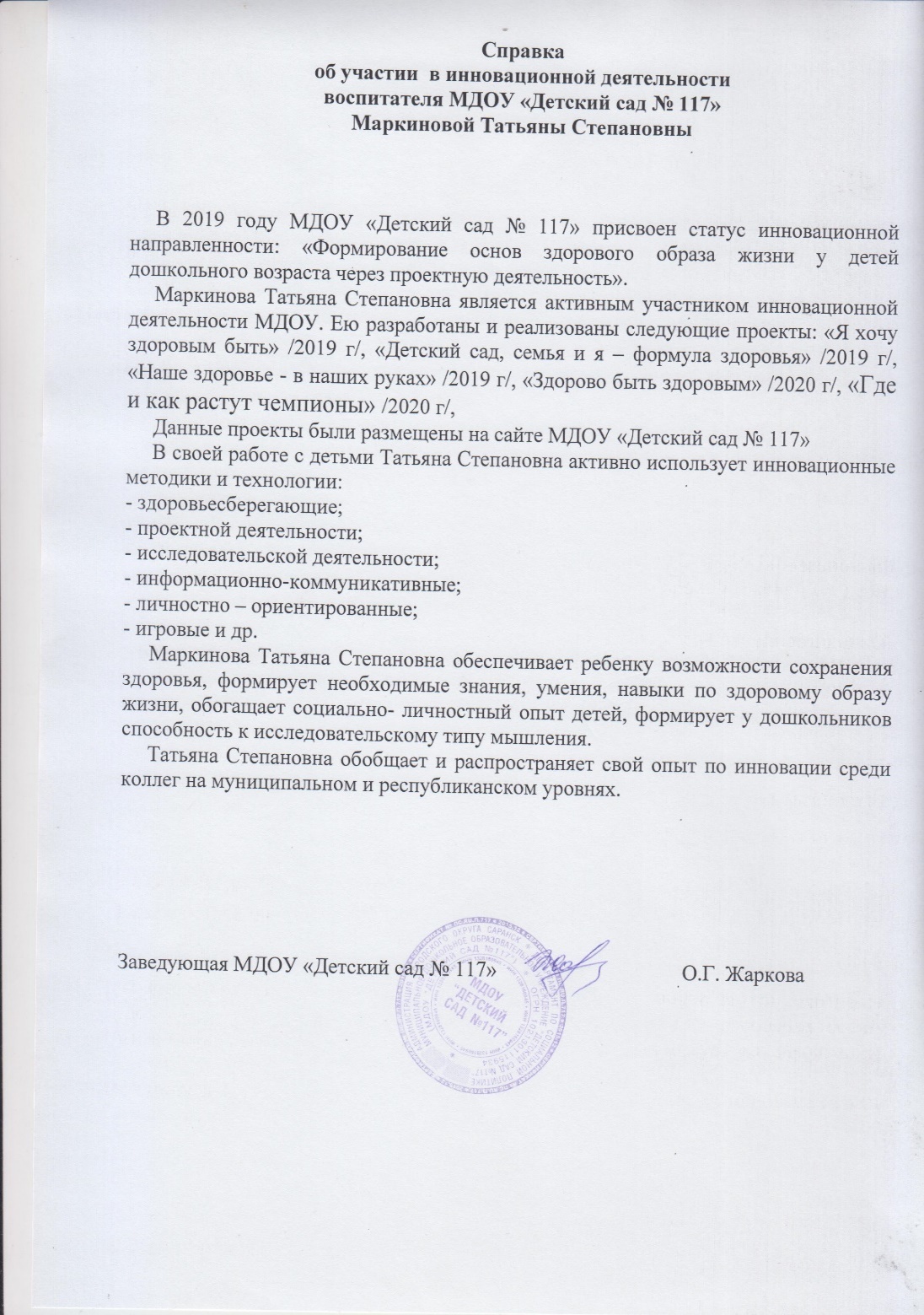 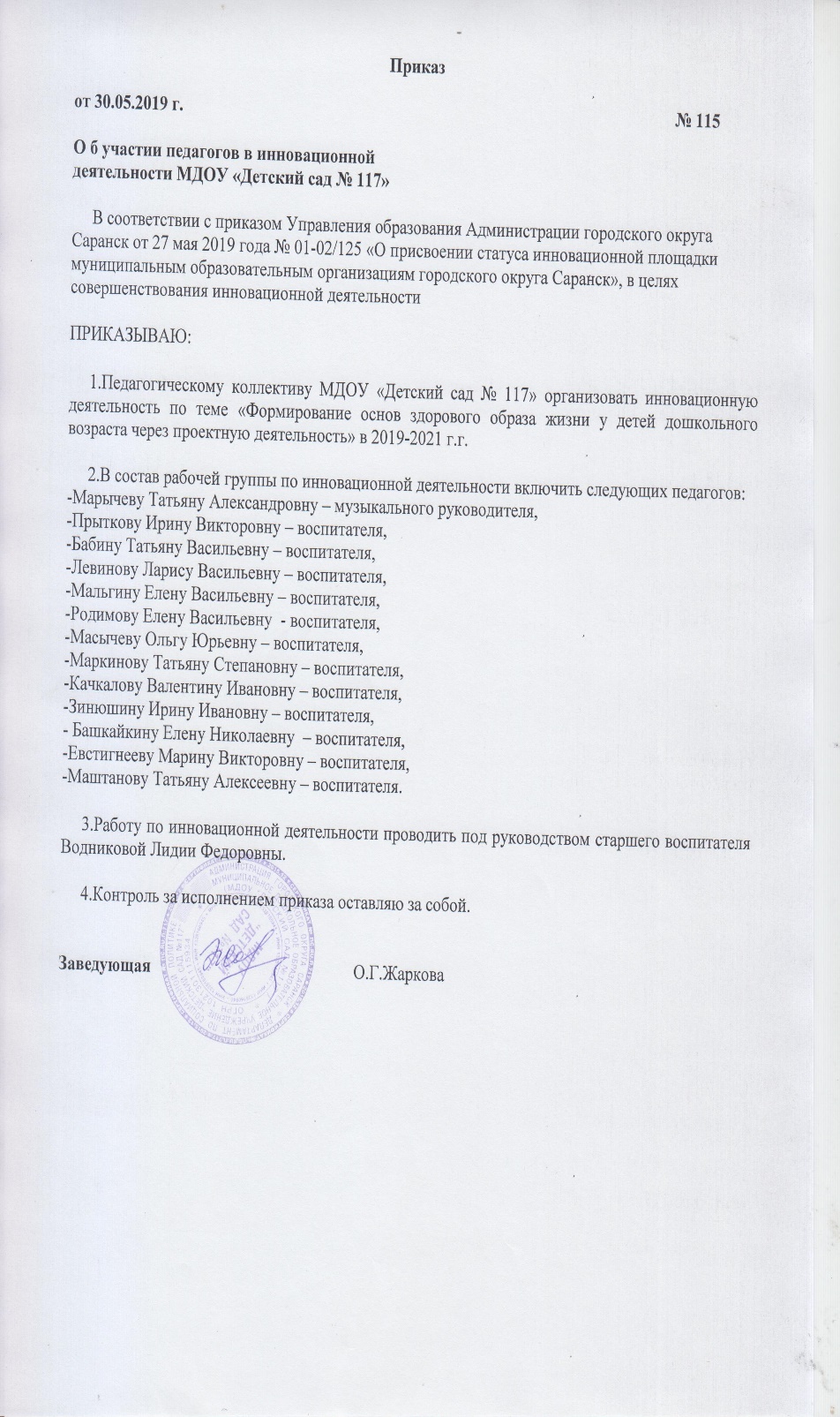 2. Наставничество
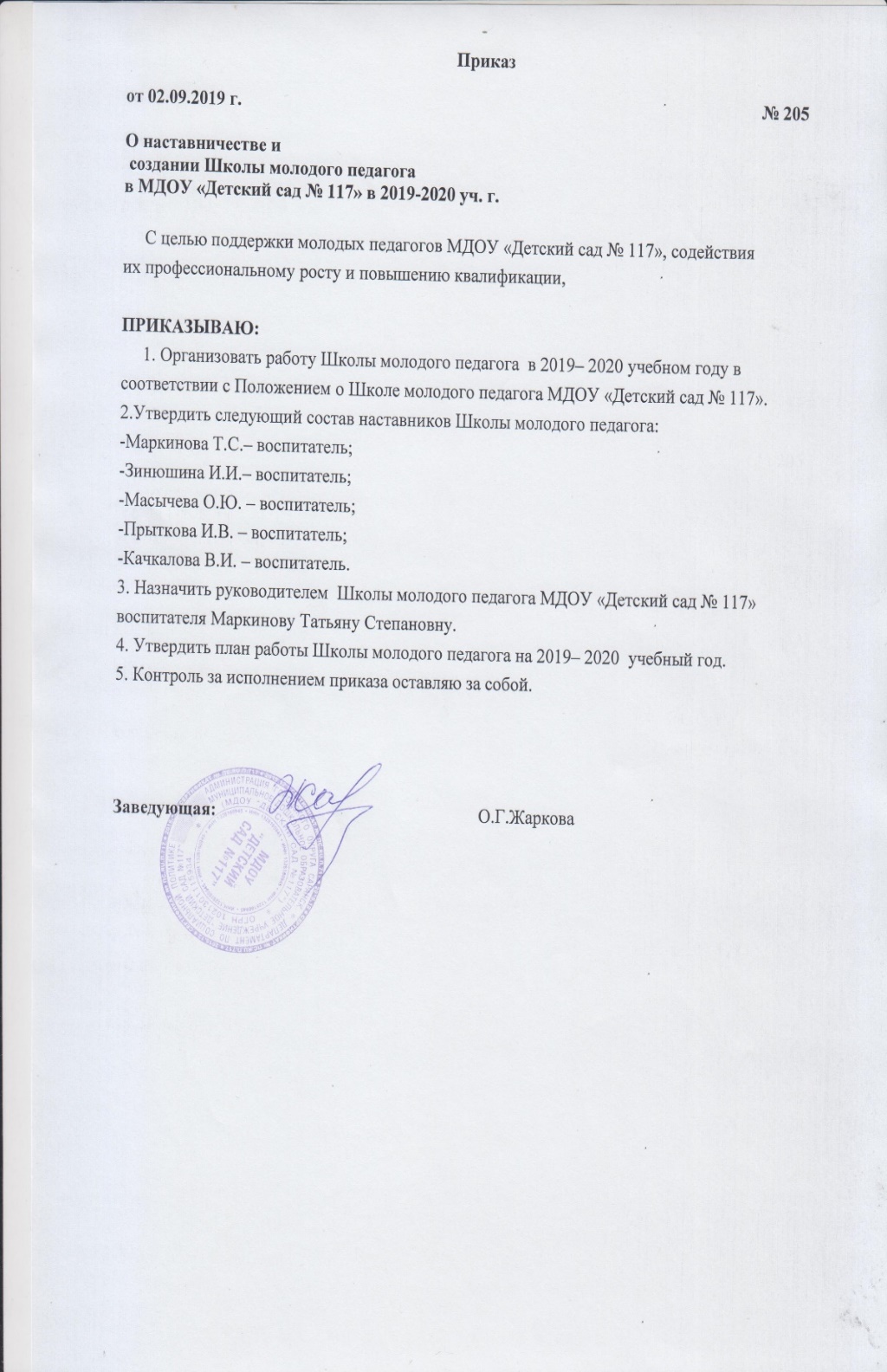 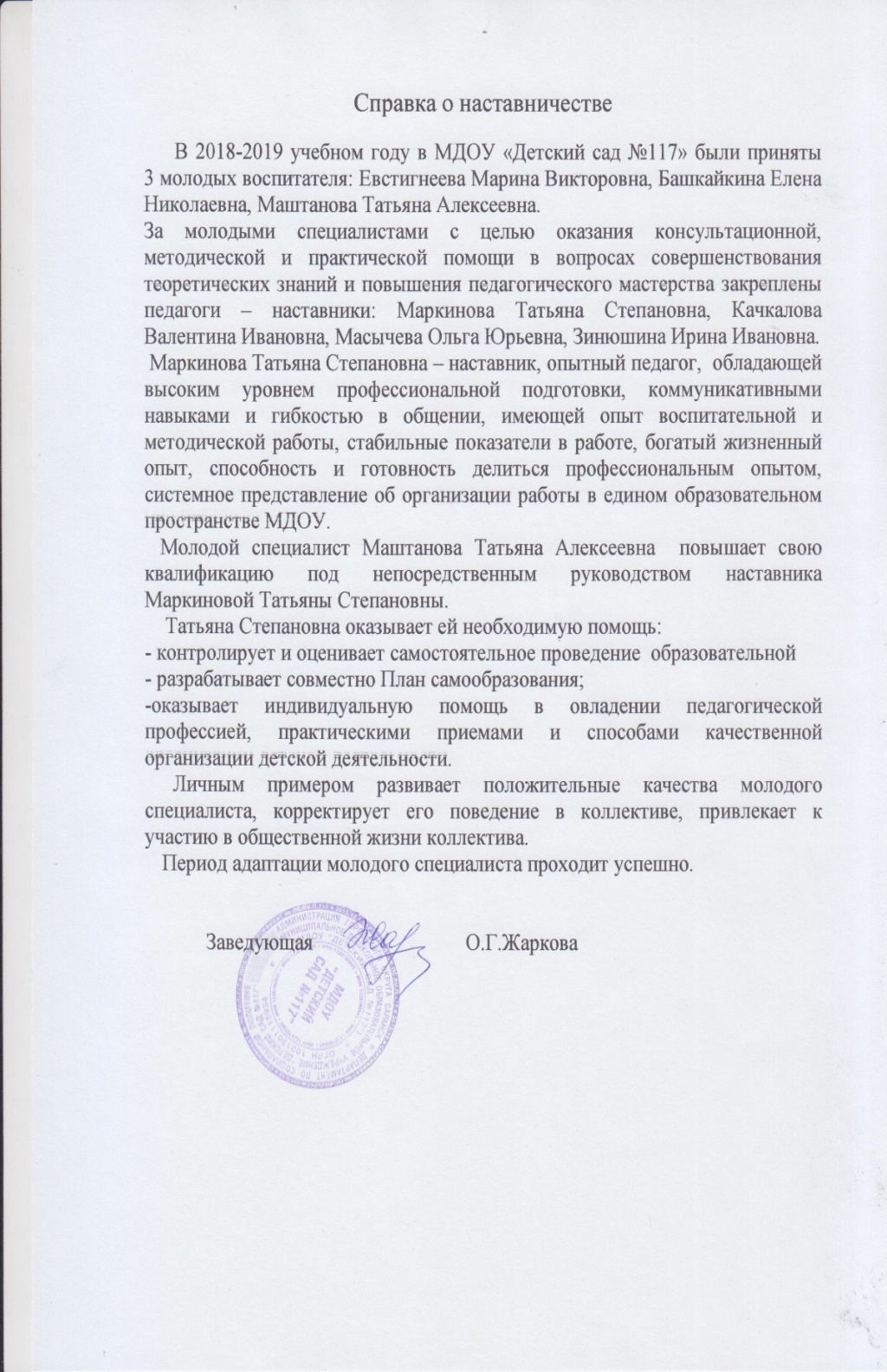 3. Наличие публикаций, включая интернет - публикации
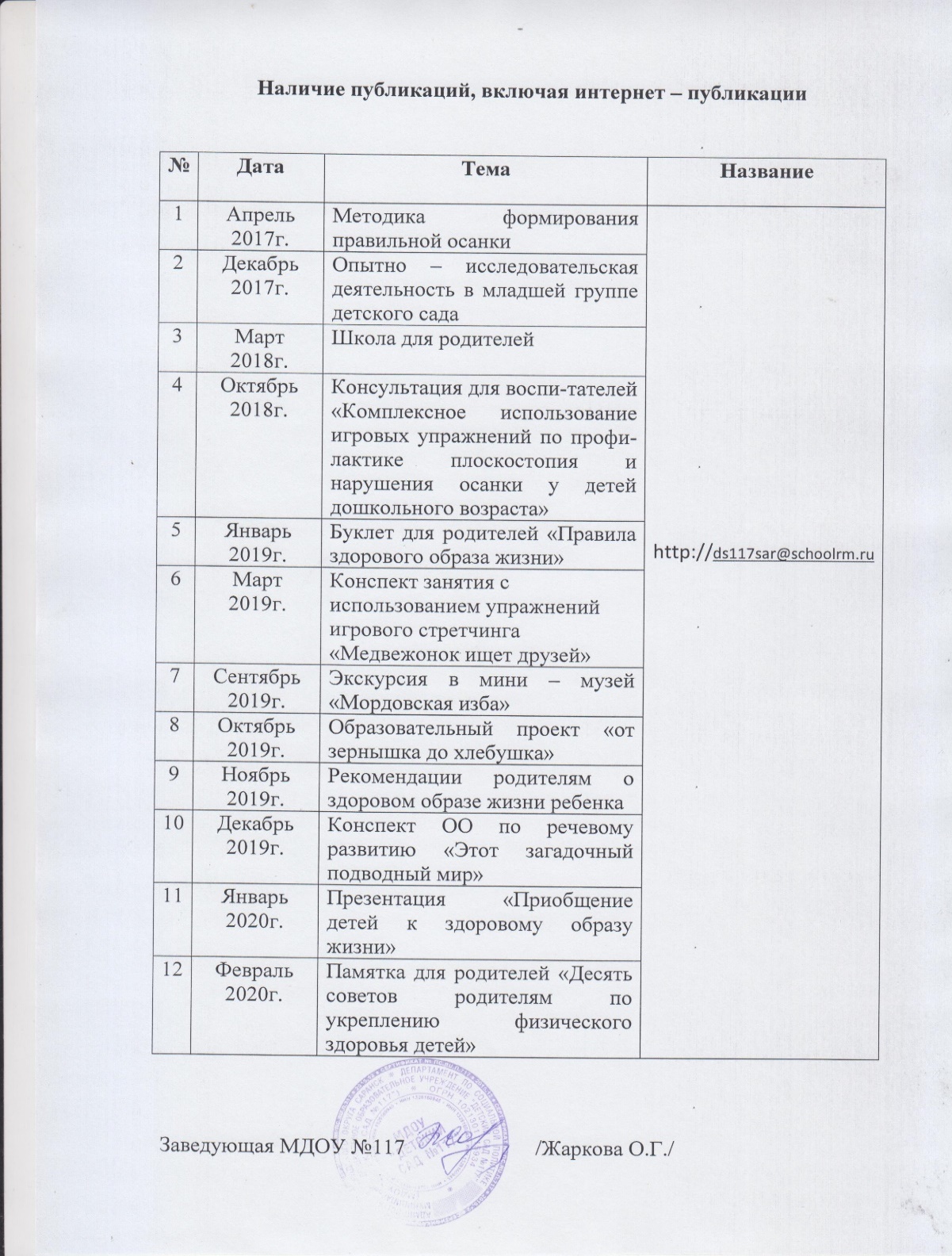 4. Результаты участия воспитанников в конкурсах, выставках, турнирах, соревнованиях, акциях, фестивалях.
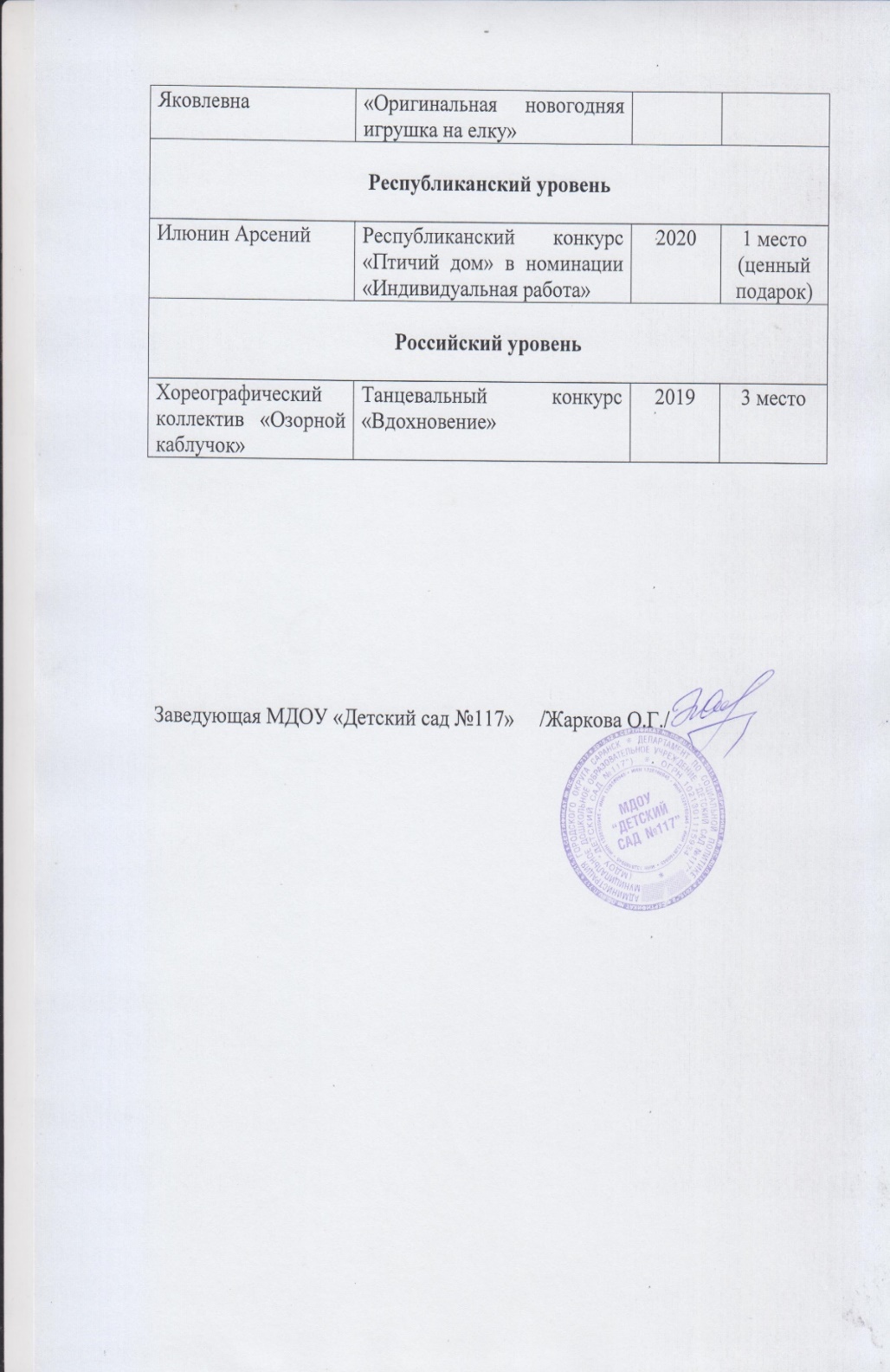 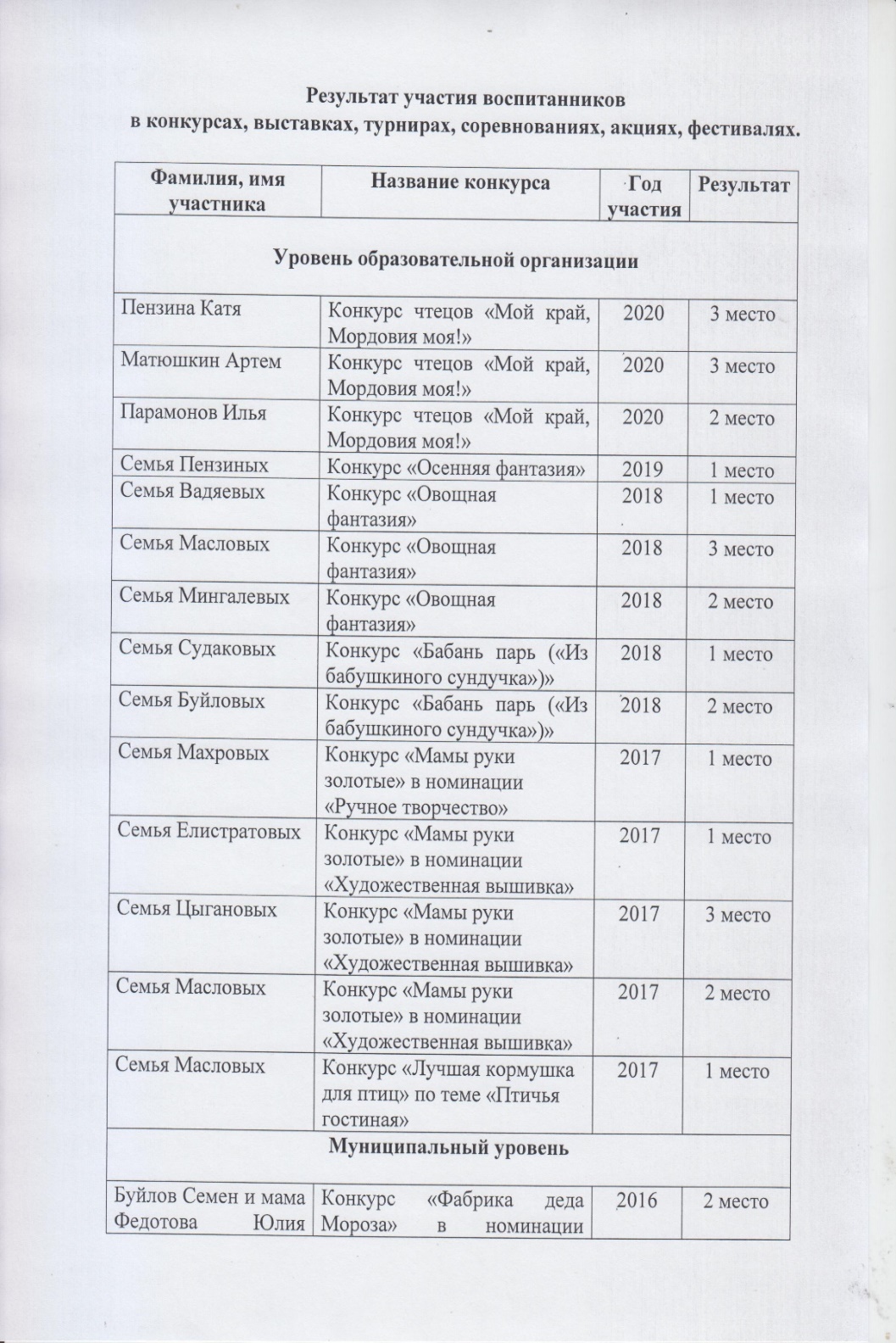 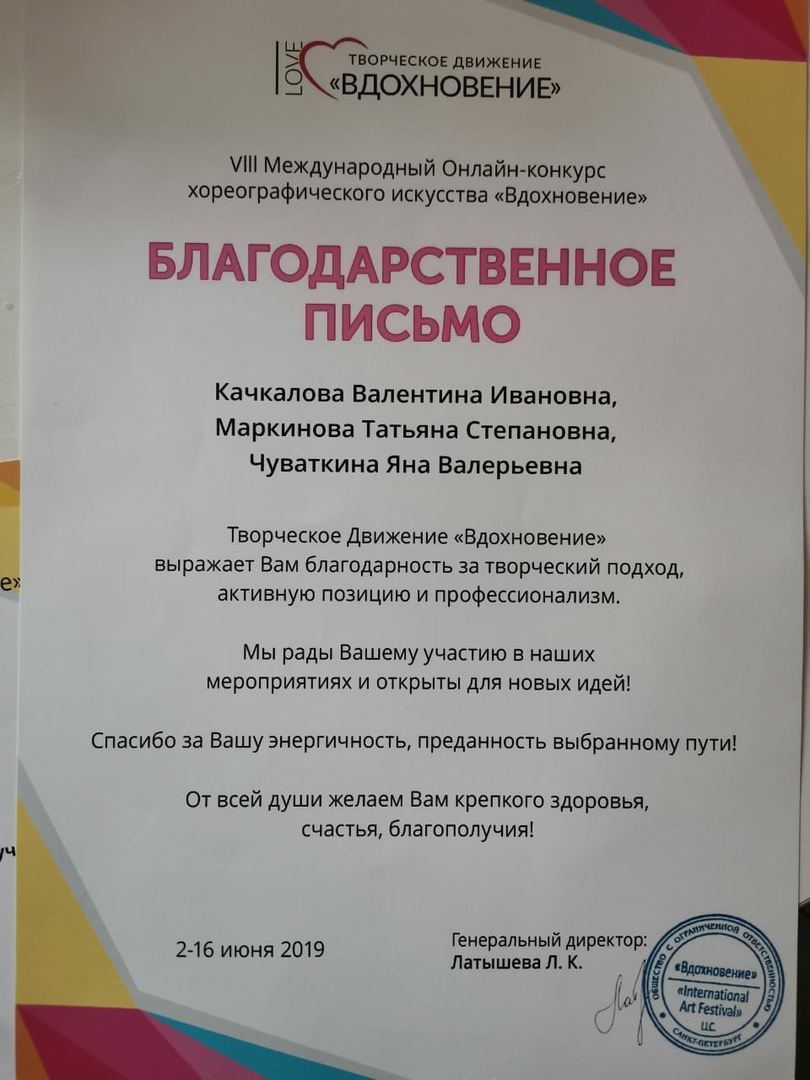 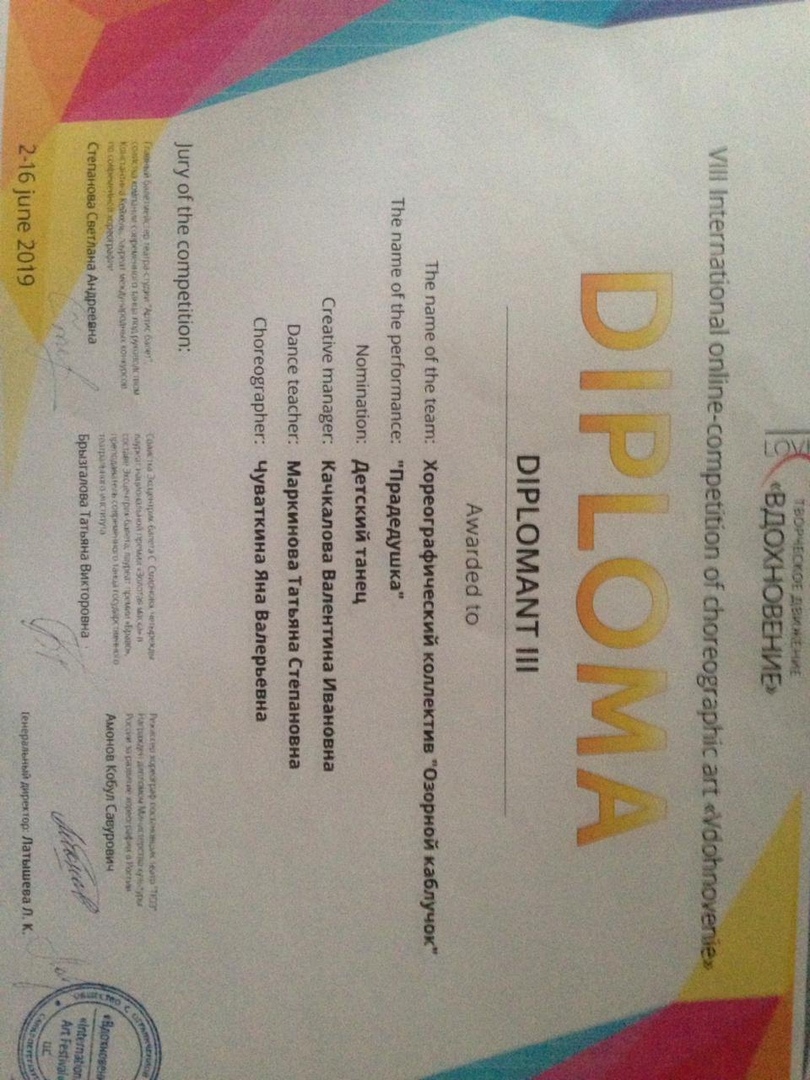 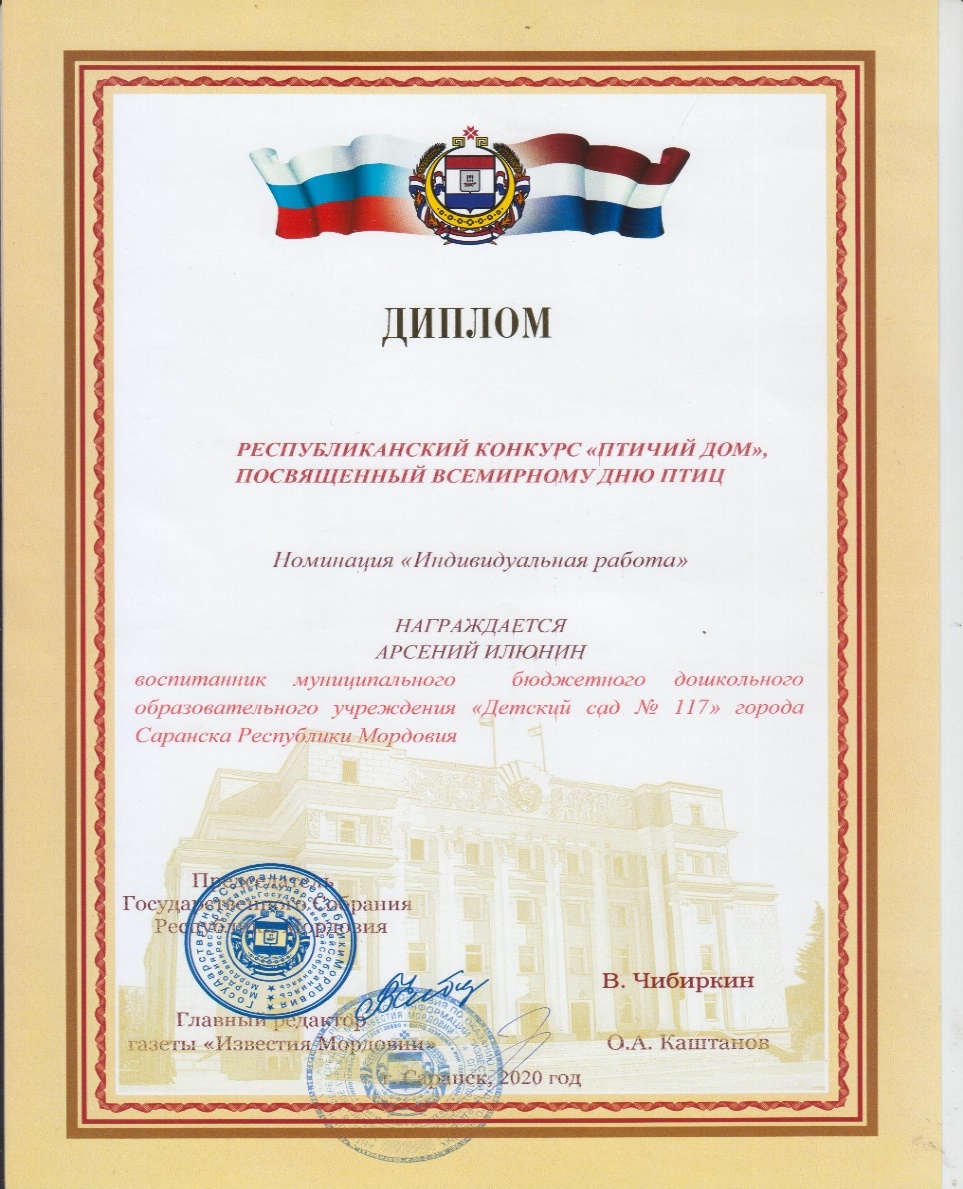 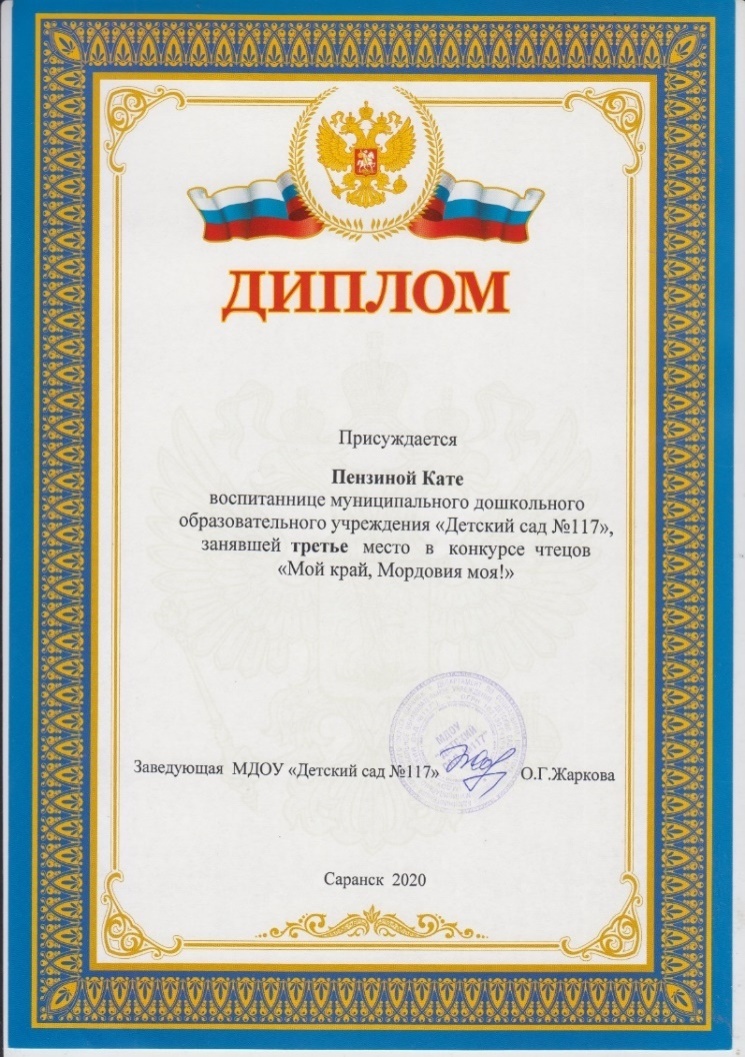 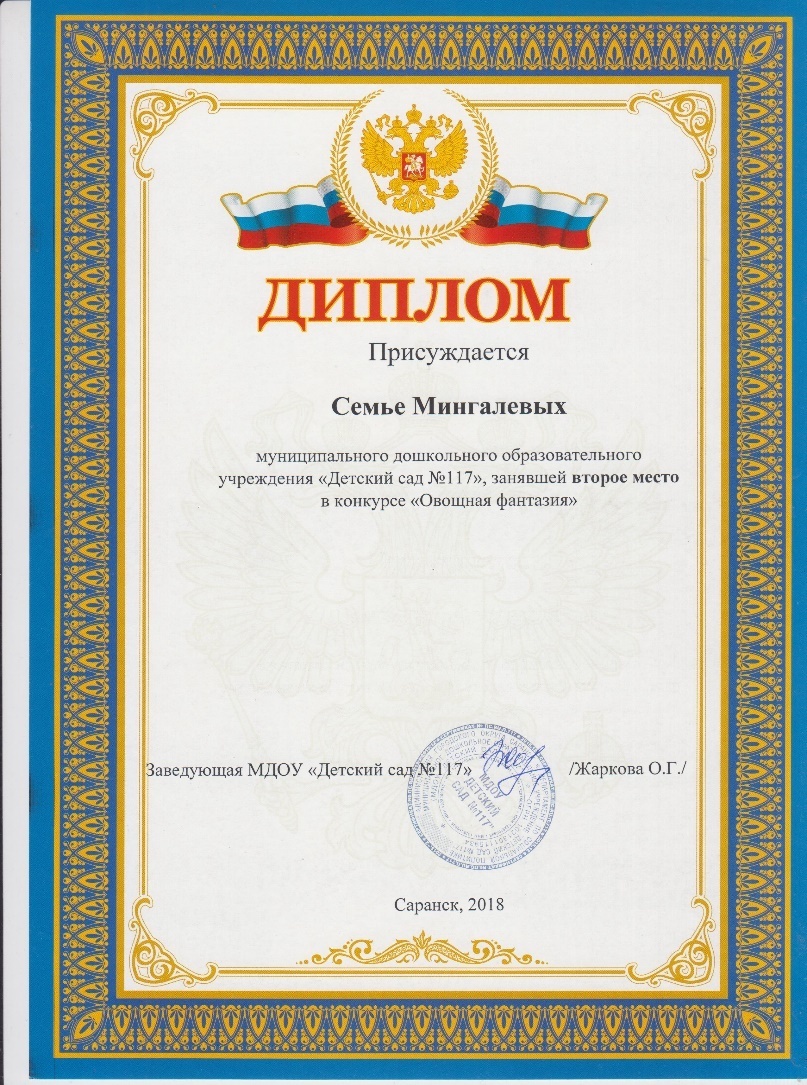 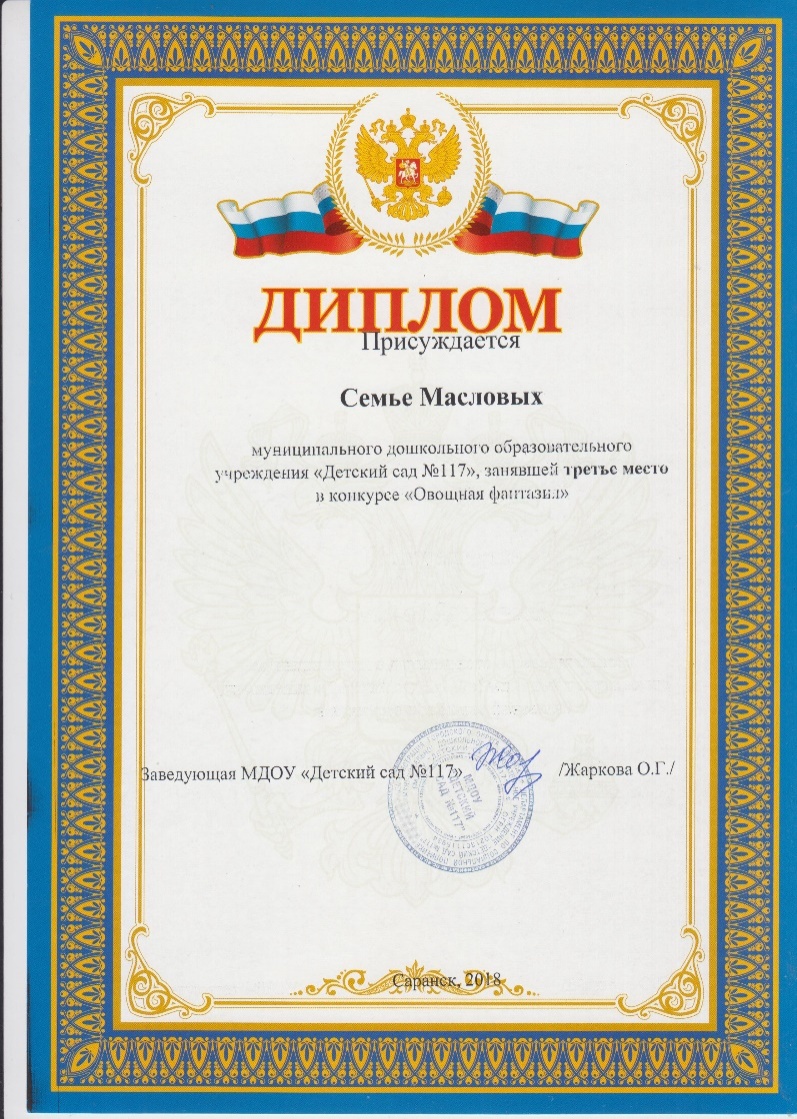 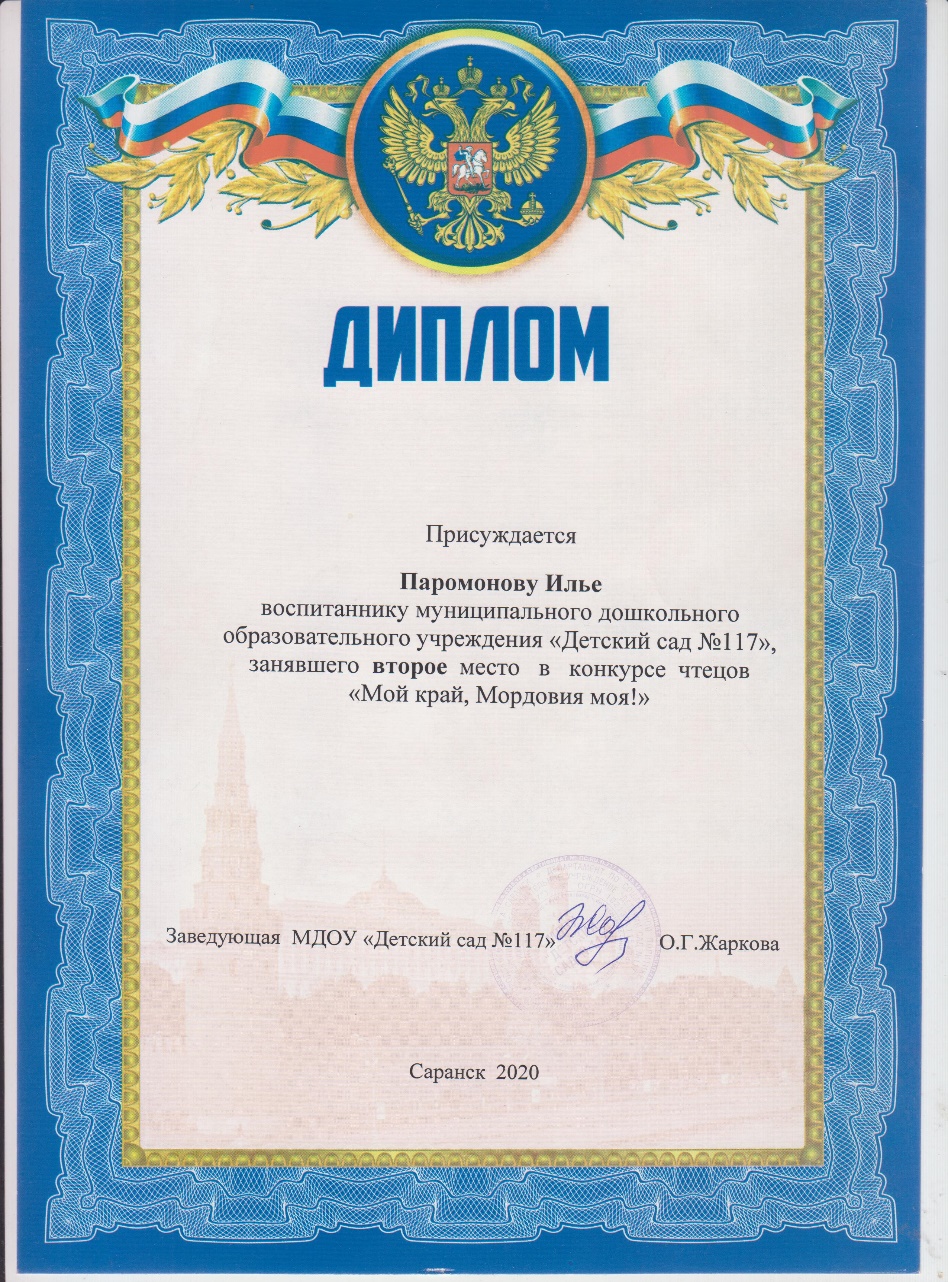 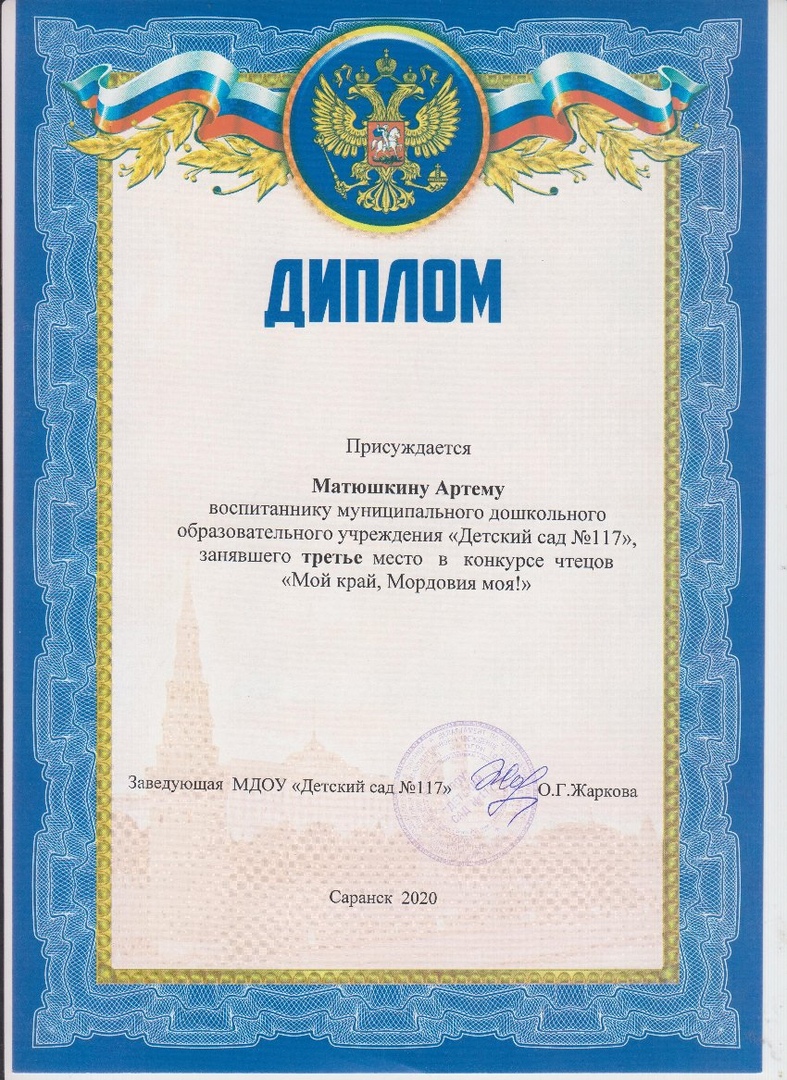 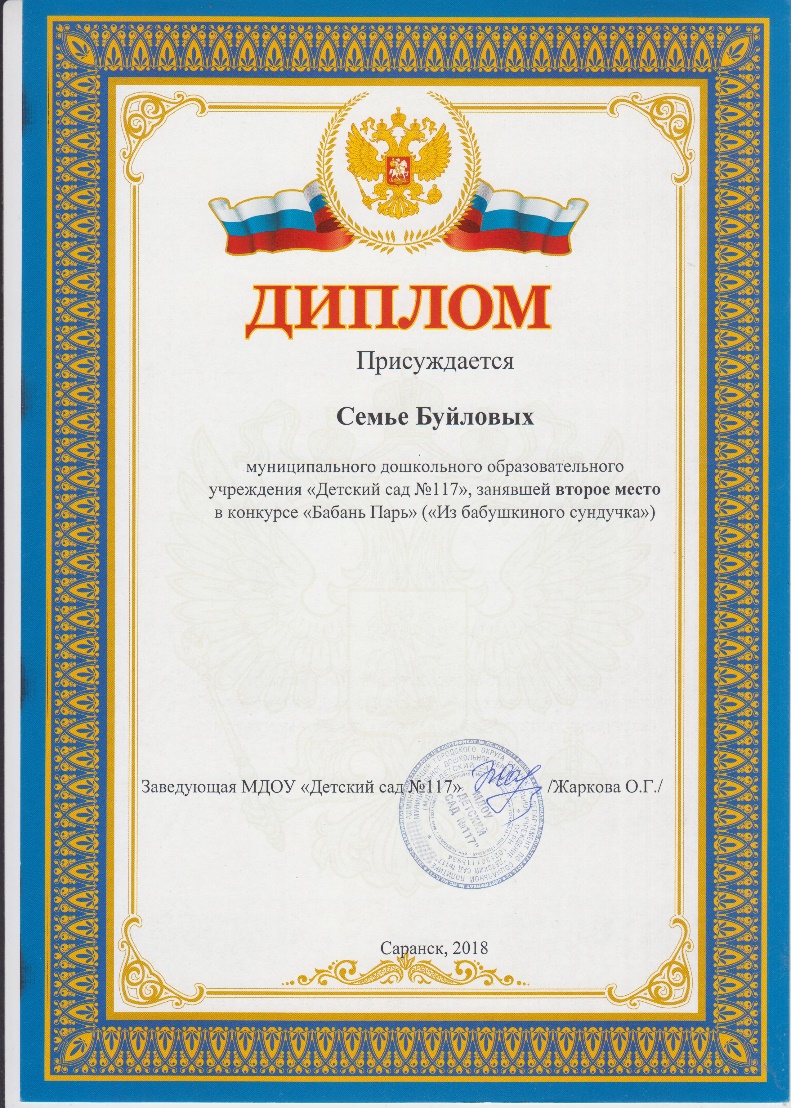 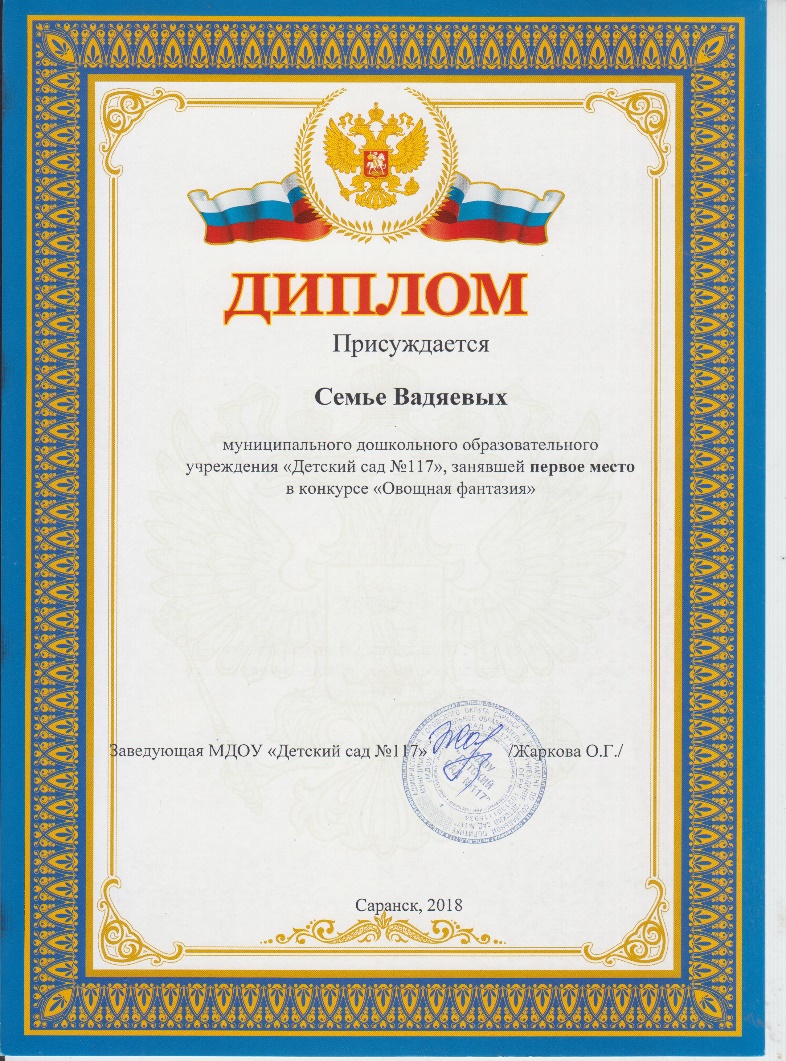 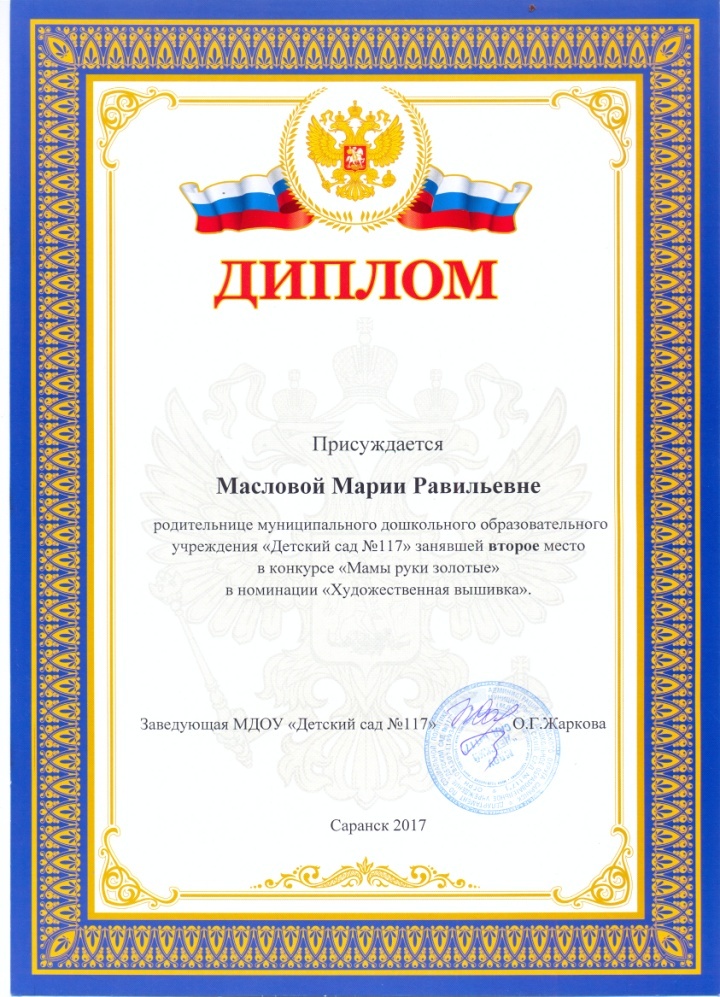 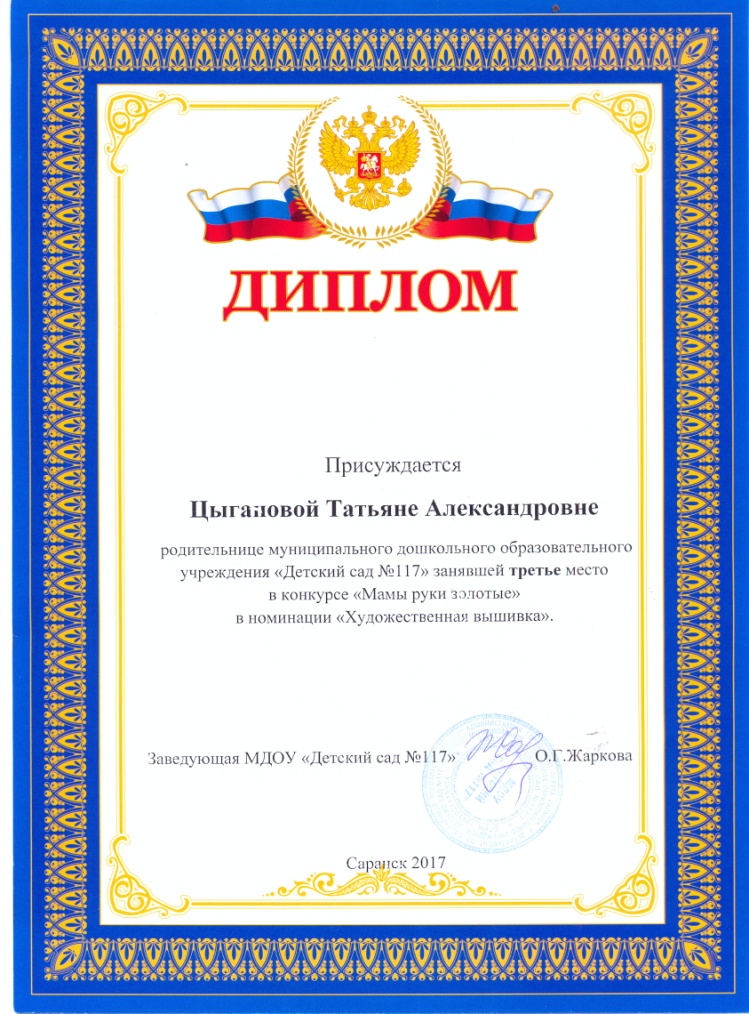 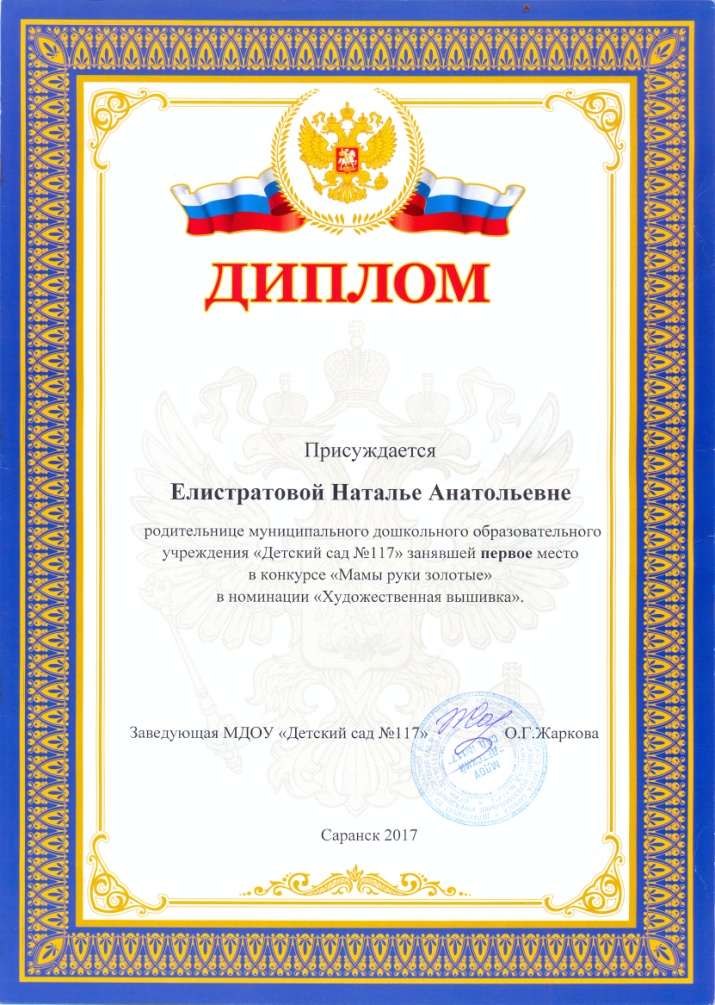 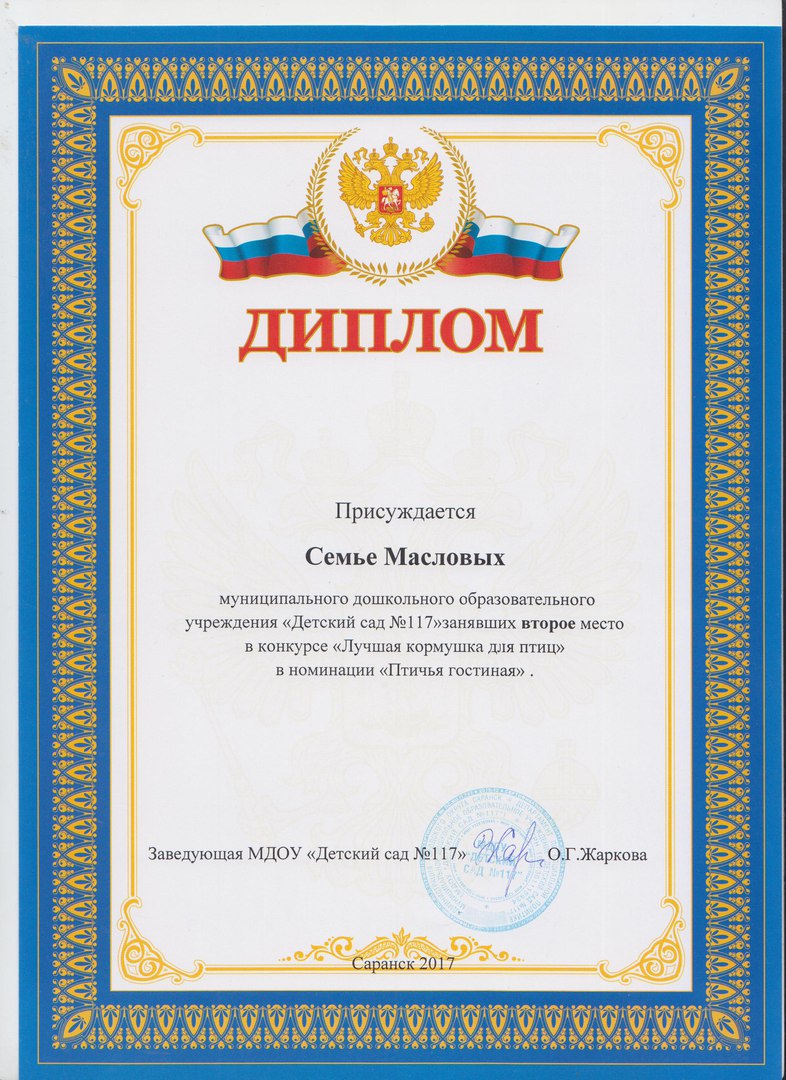 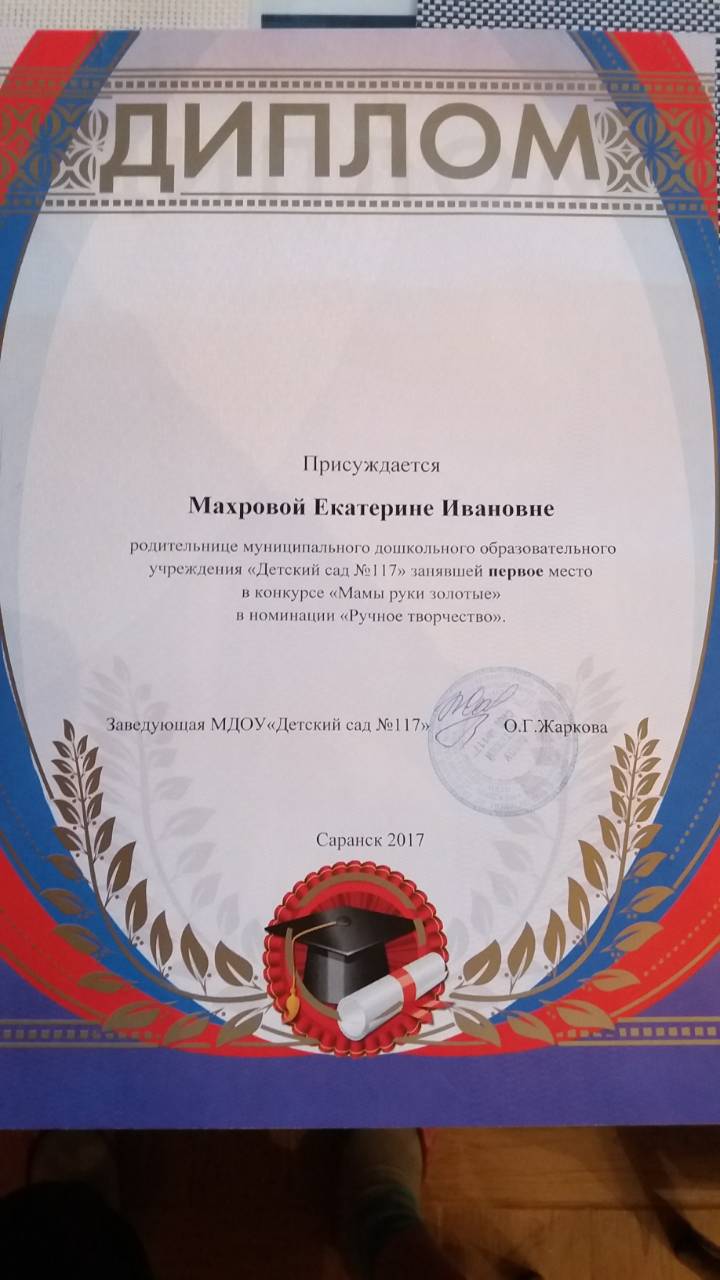 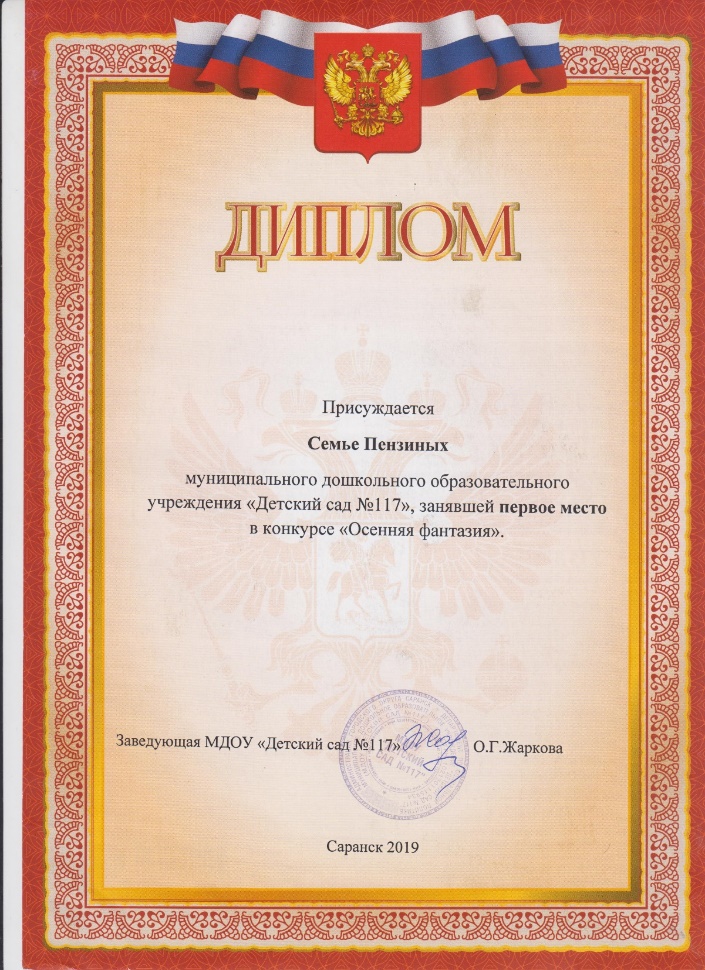 5. Наличие авторских программ, методических пособий.
6. Выступления на научно-практических конференциях, педчтениях, семинарах, секциях, методических объединениях.
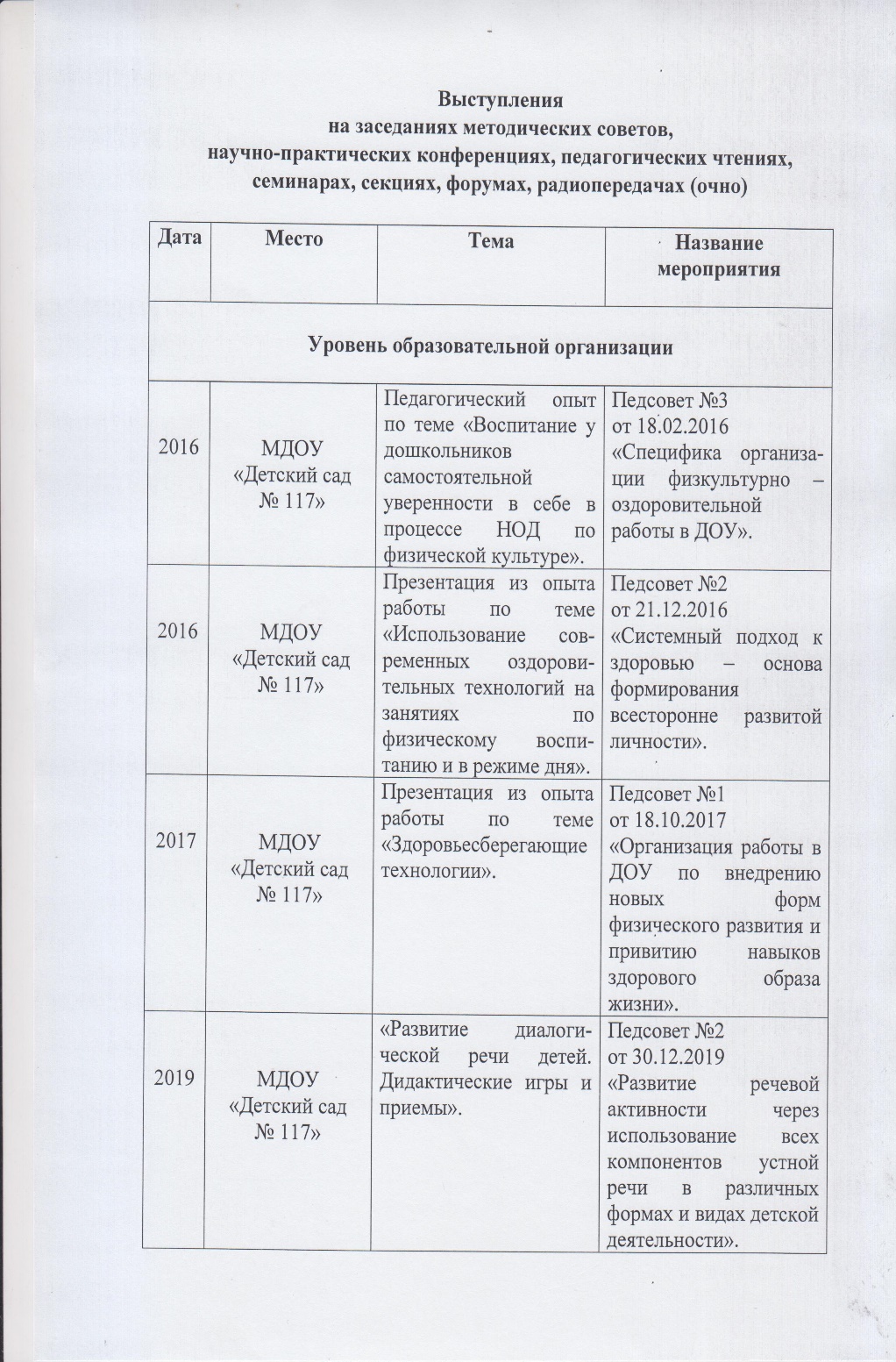 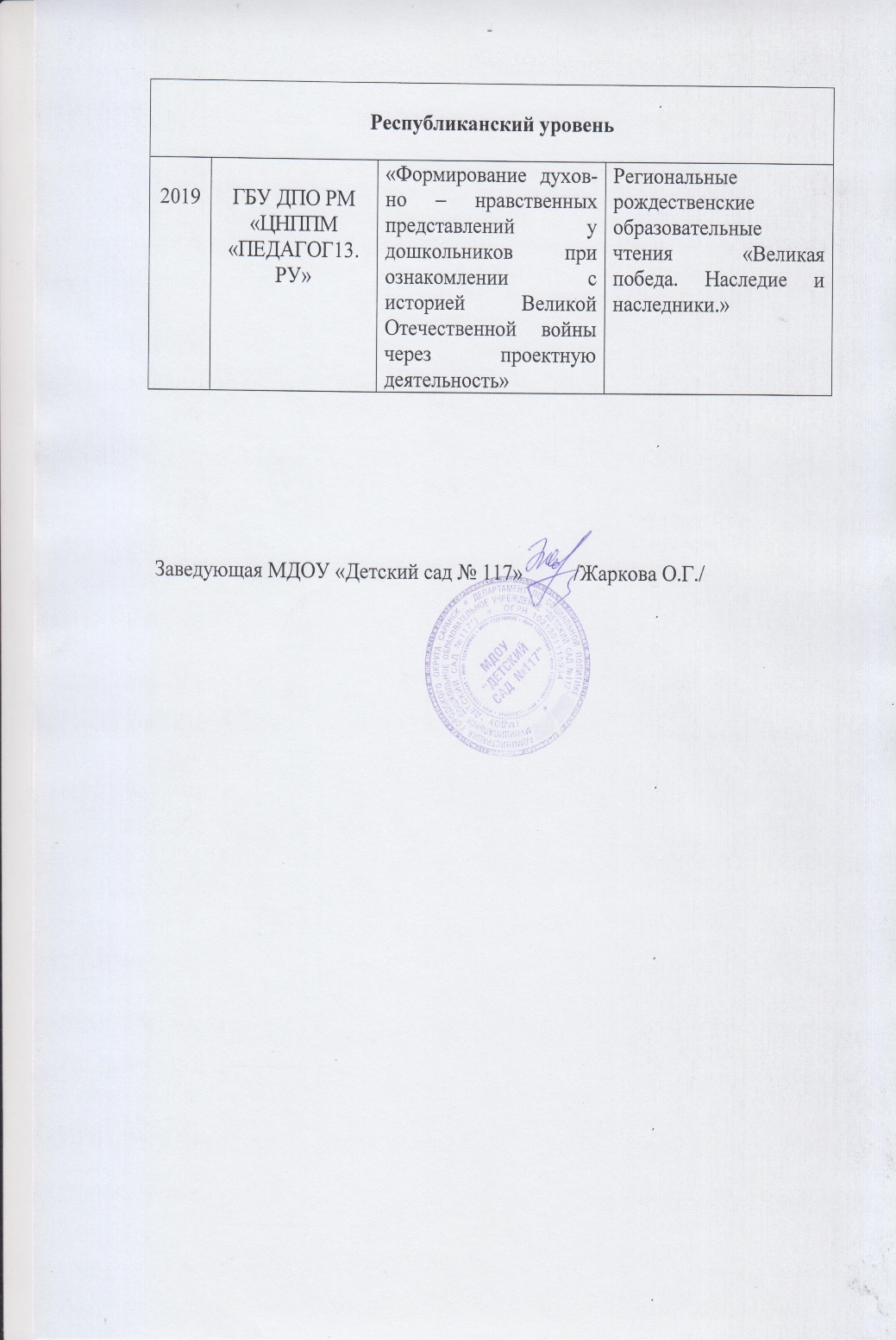 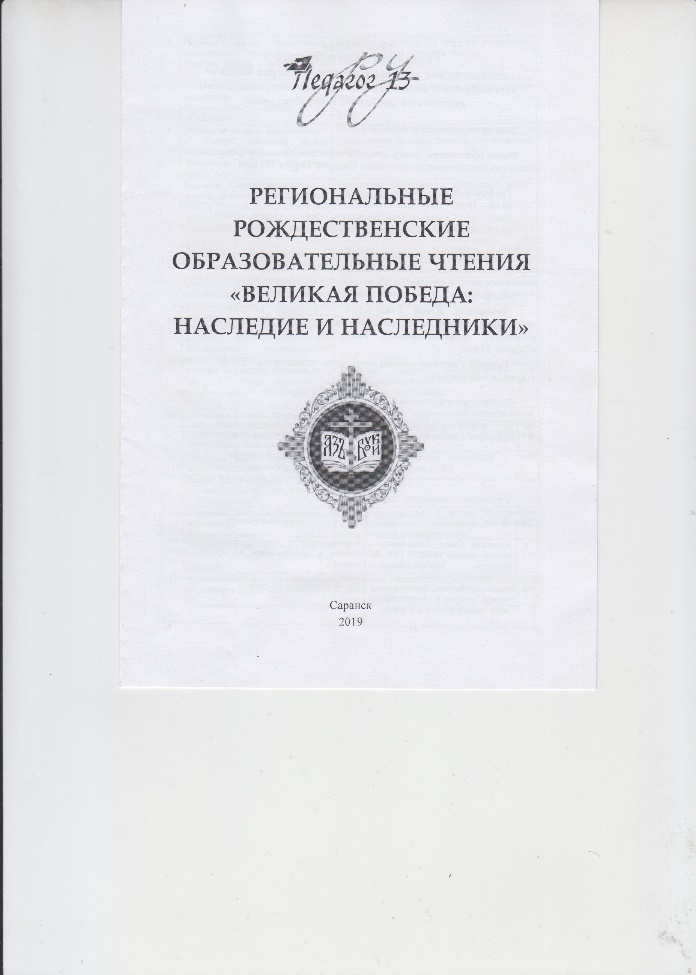 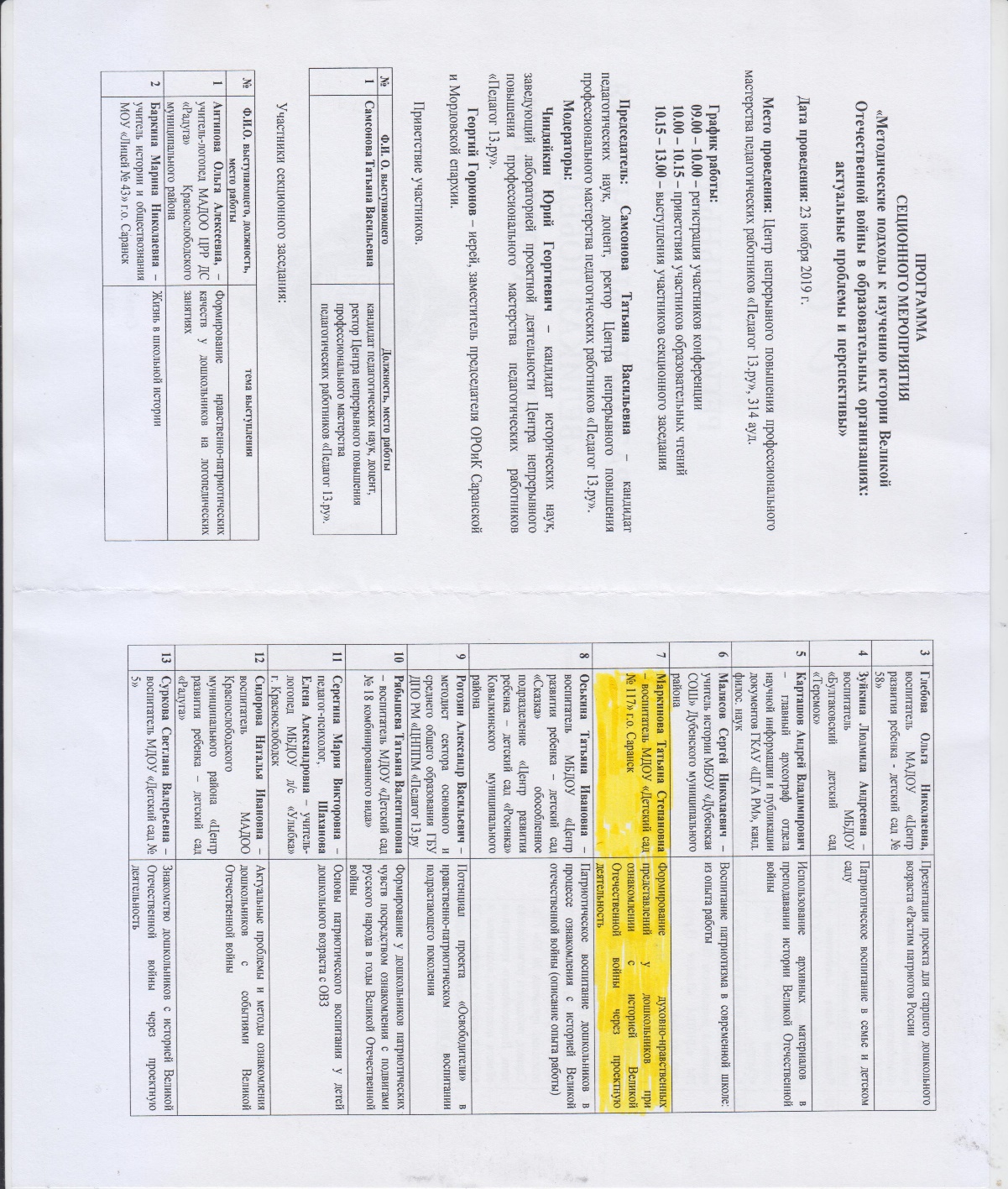 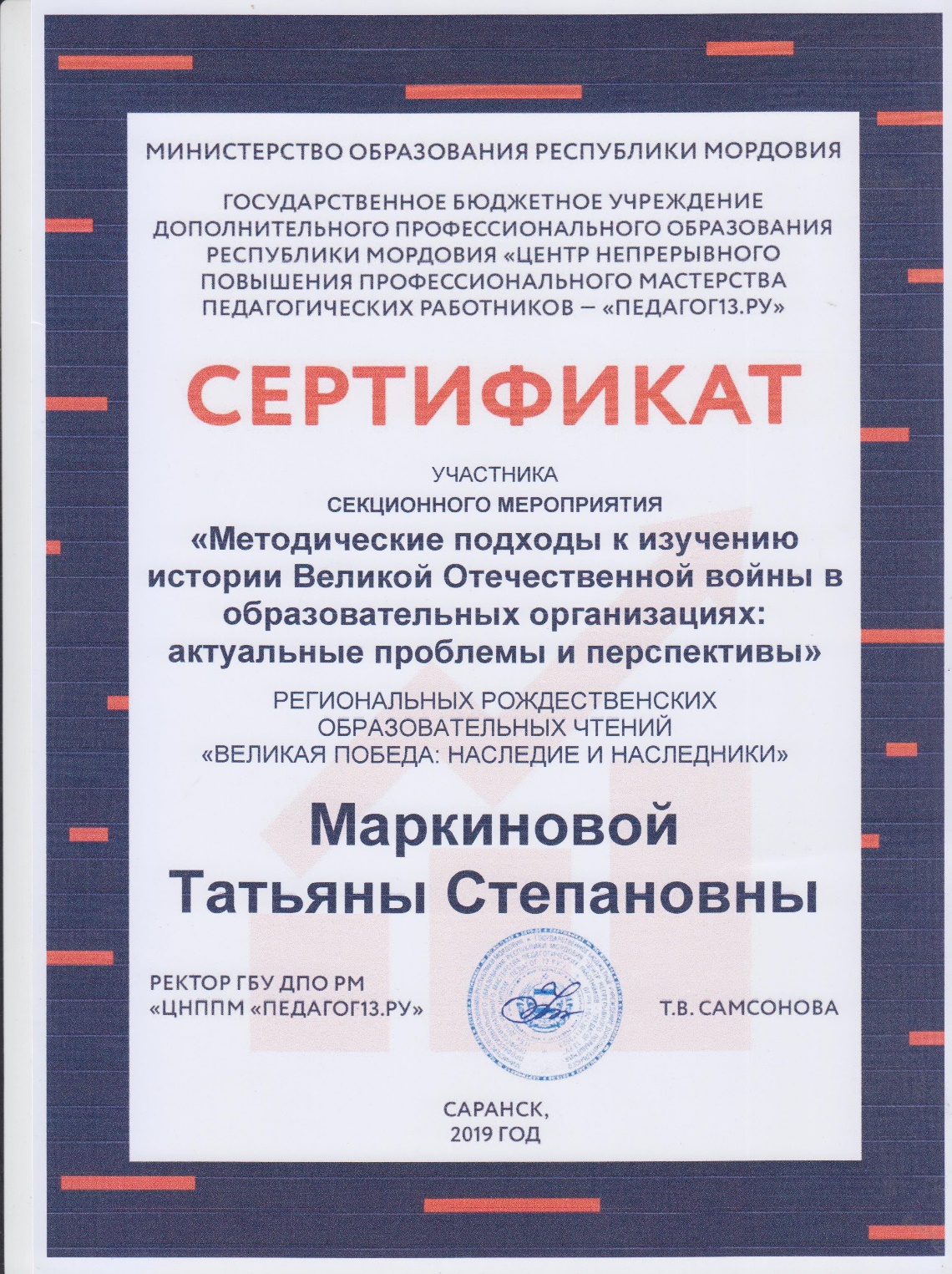 7. Проведение открытых занятий, мастер-классов, мероприятий.
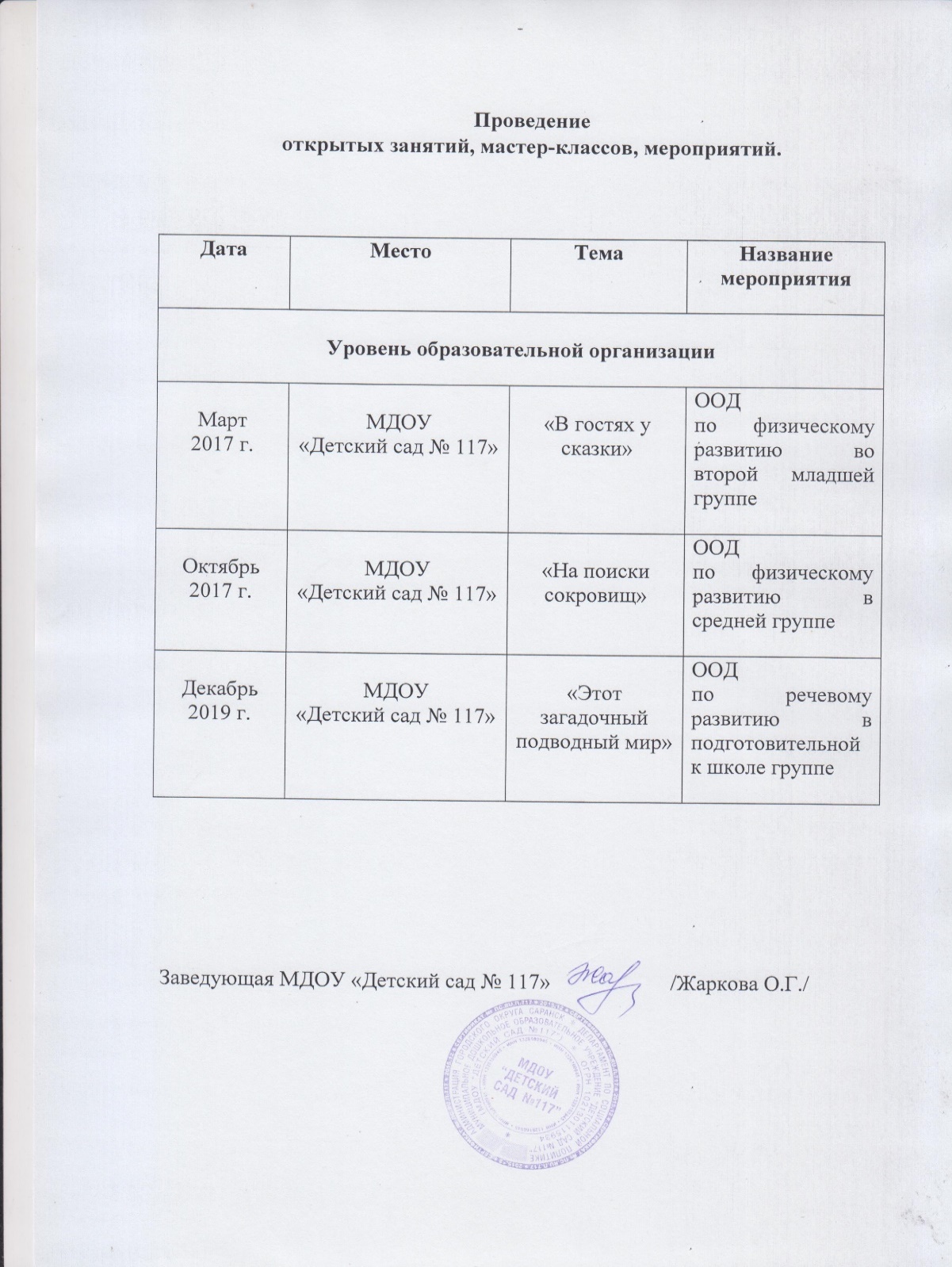 8. Экспертная деятельность
9. Общественно – педагогическая деятельность педагога: участие в экспертных комиссиях, в педагогических сообществах. в жюри конкурсов.
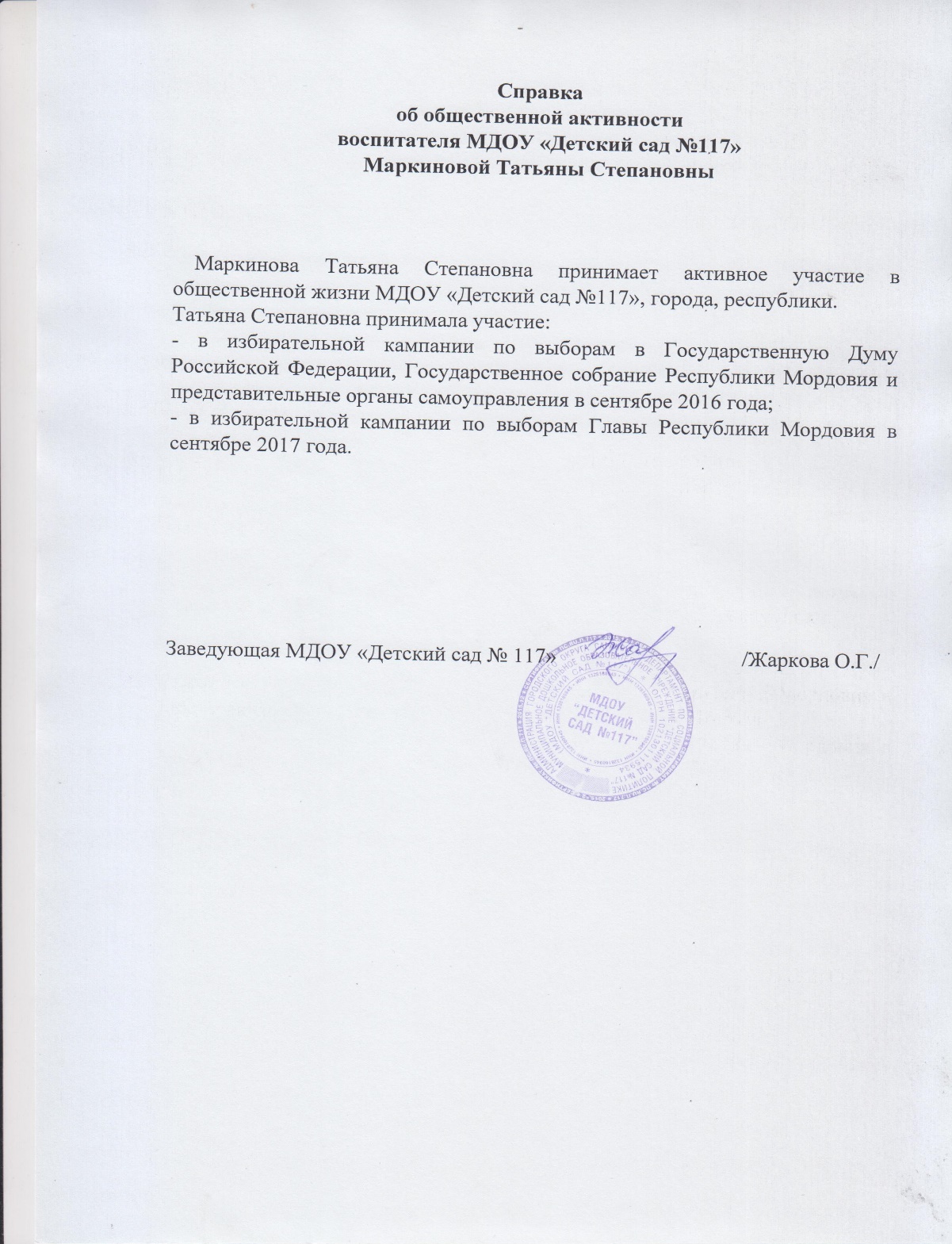 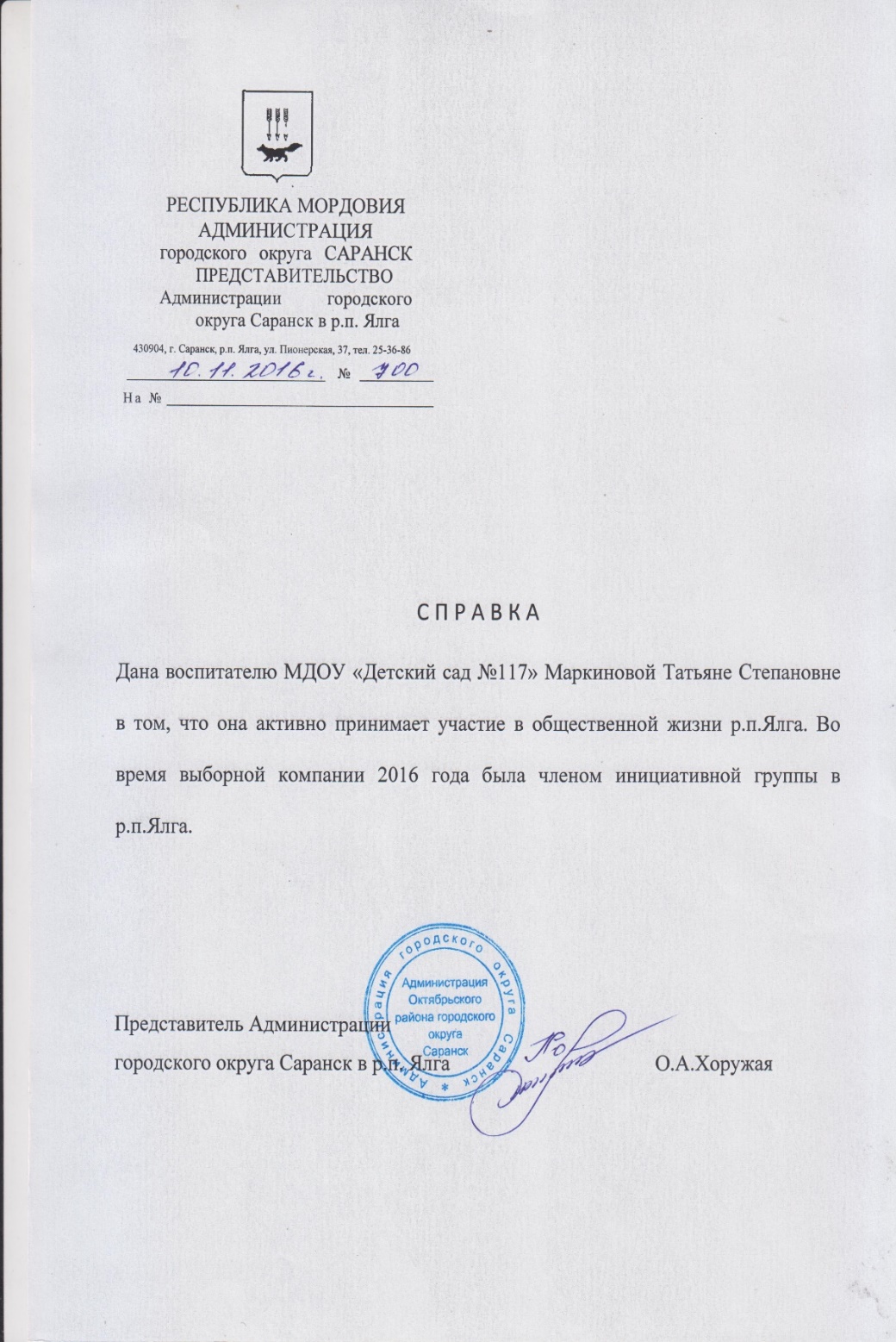 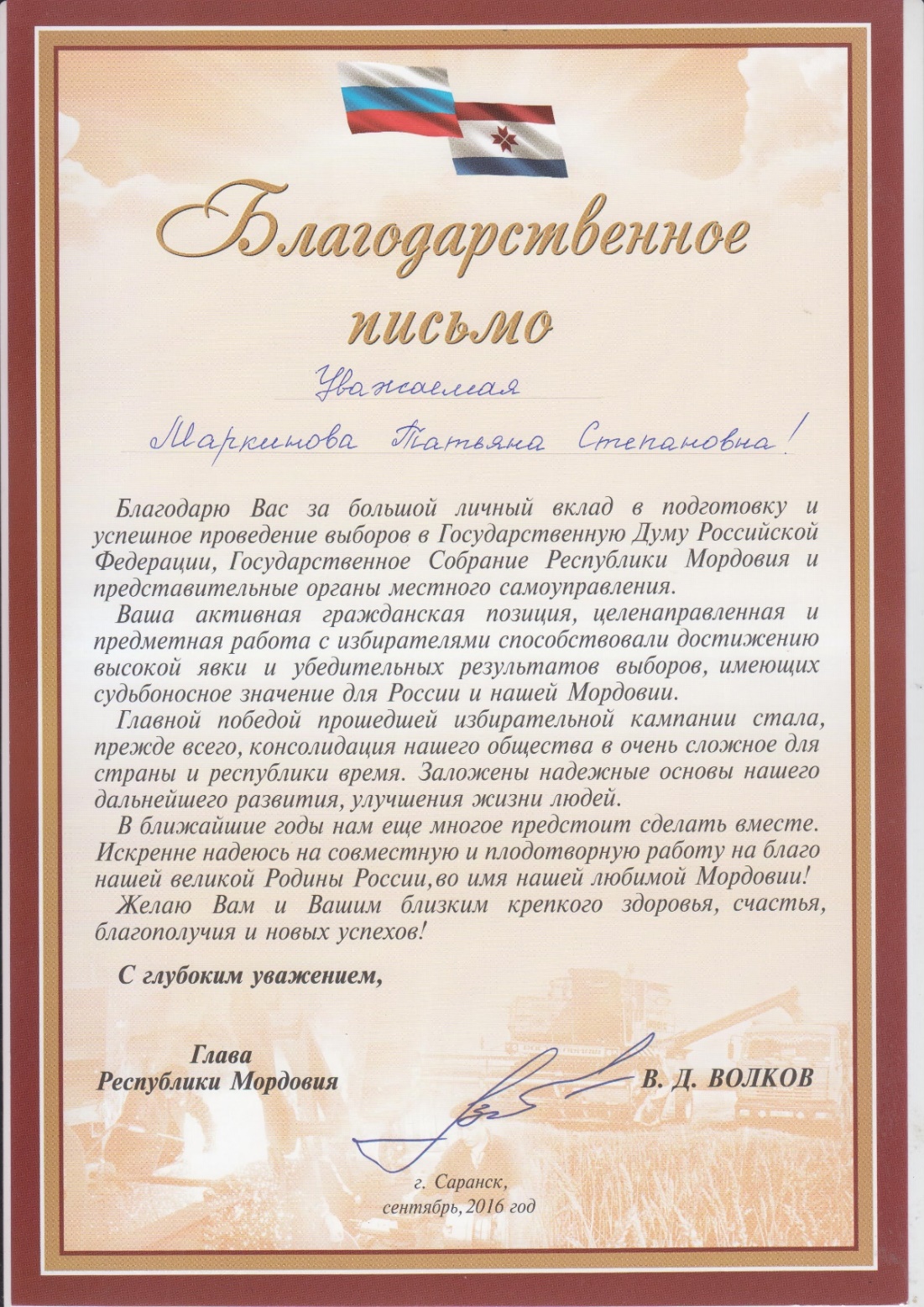 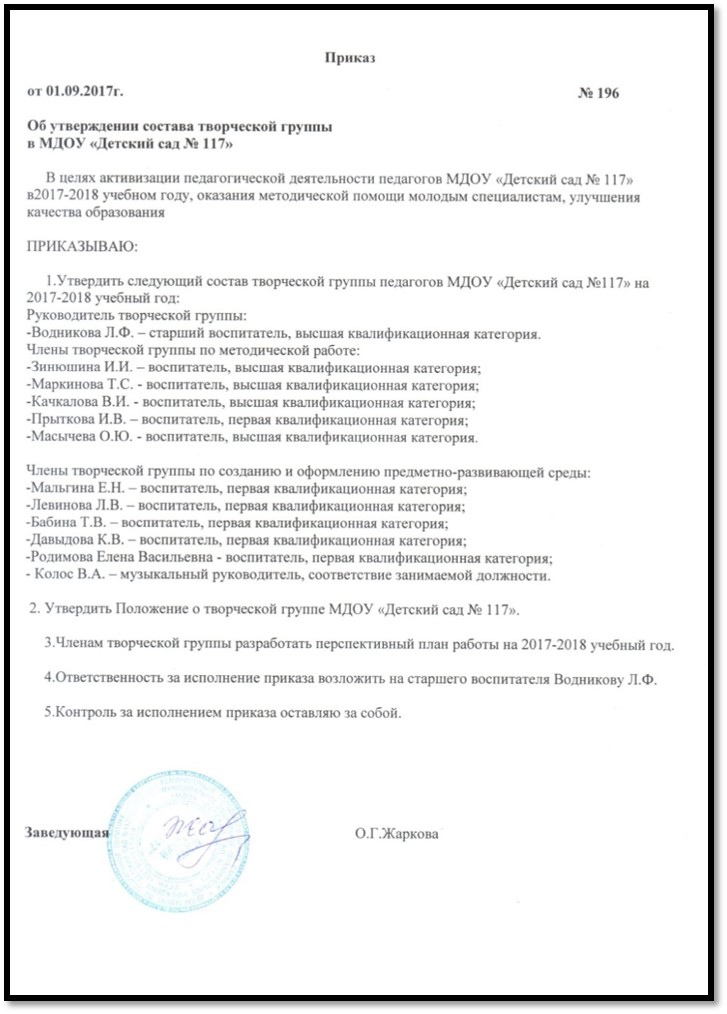 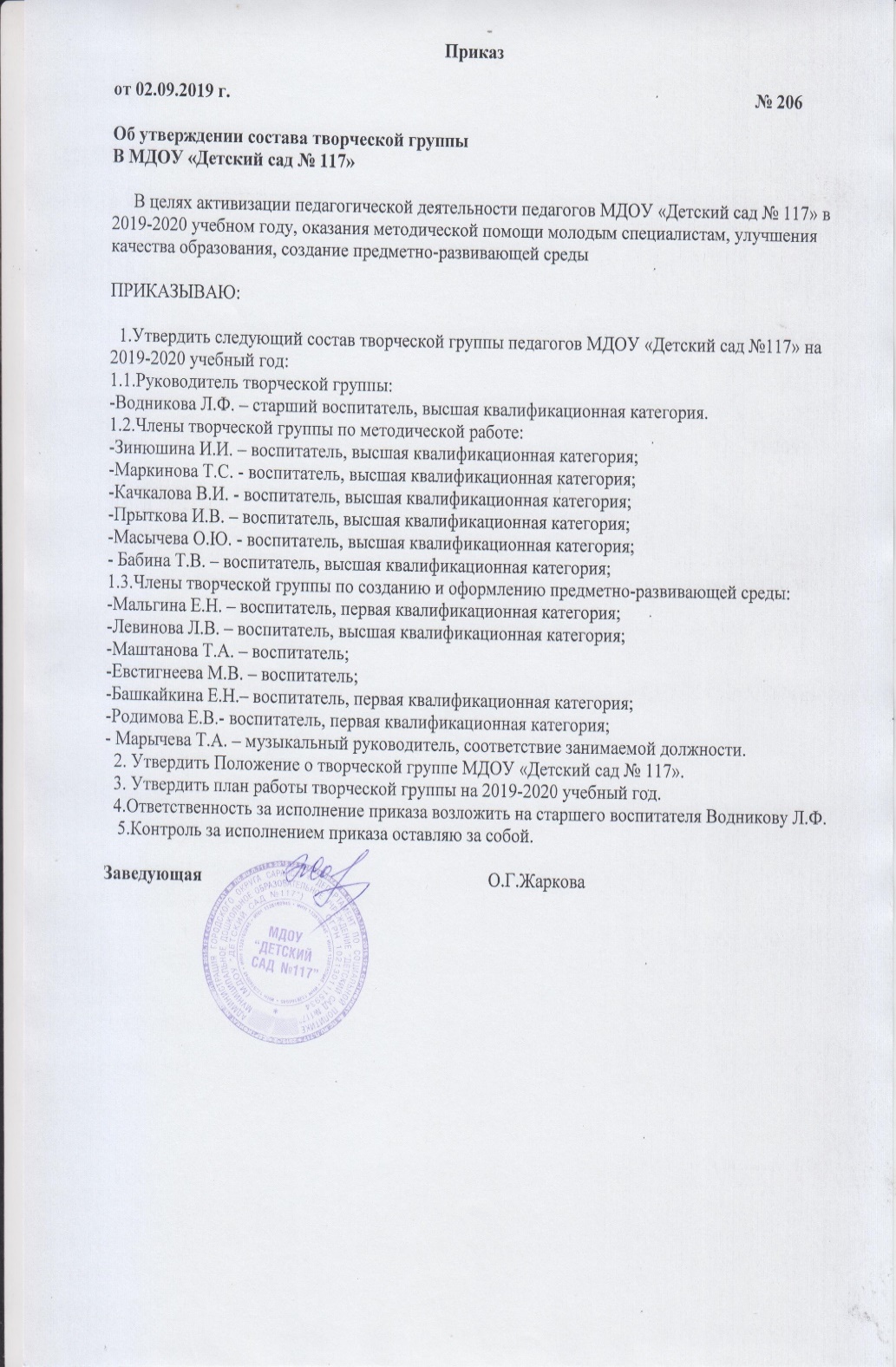 10. Позитивные результаты работы с воспитанниками.
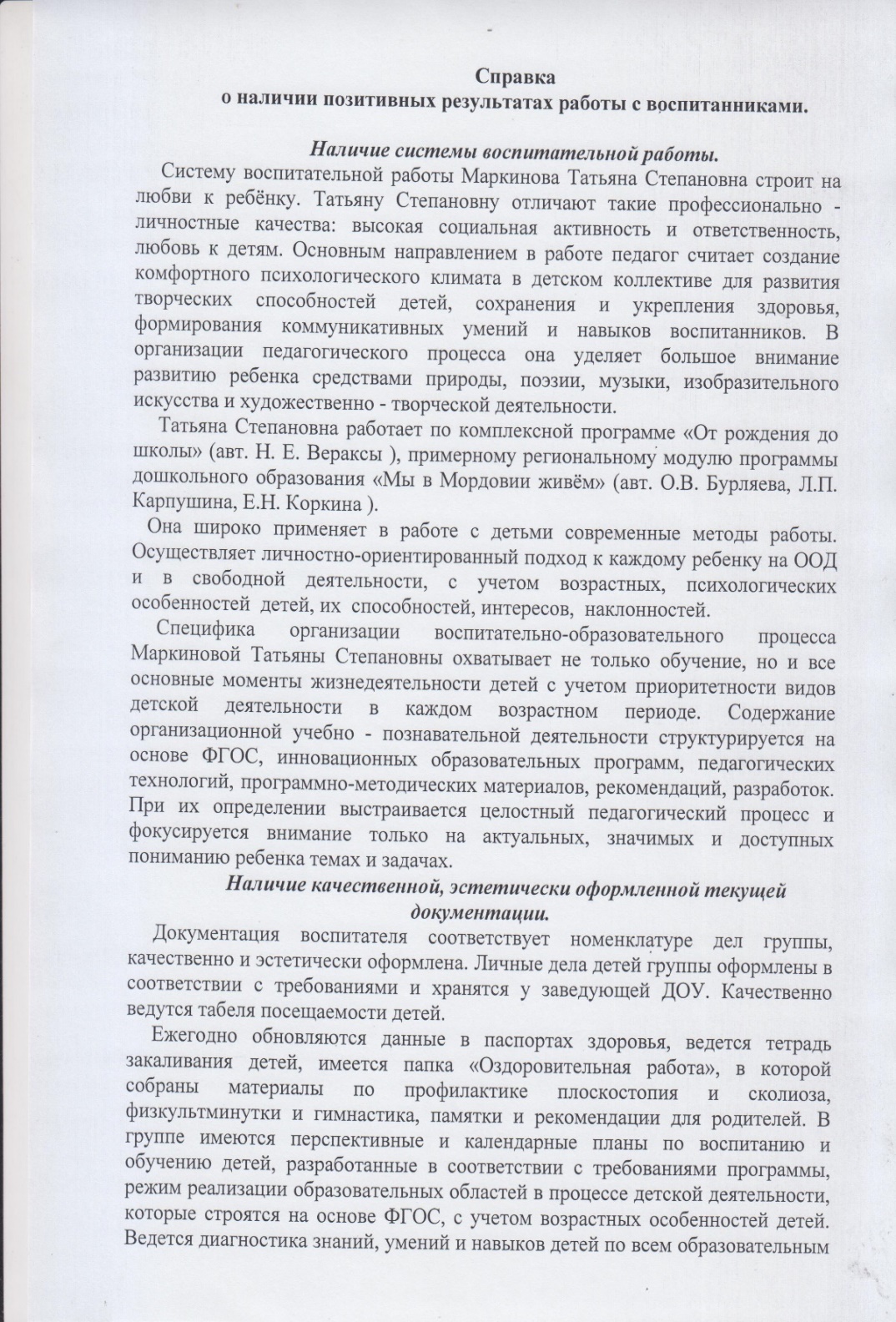 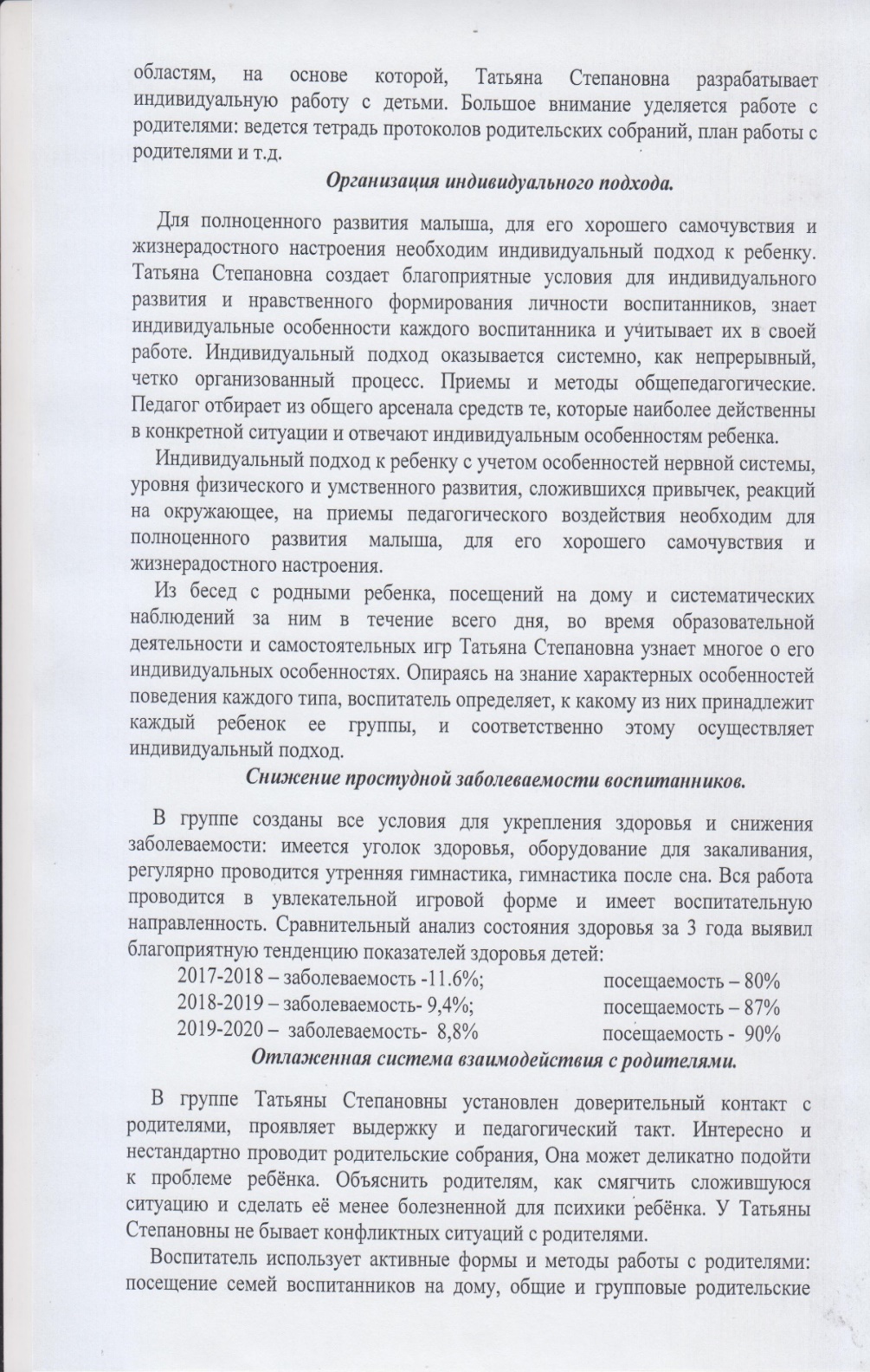 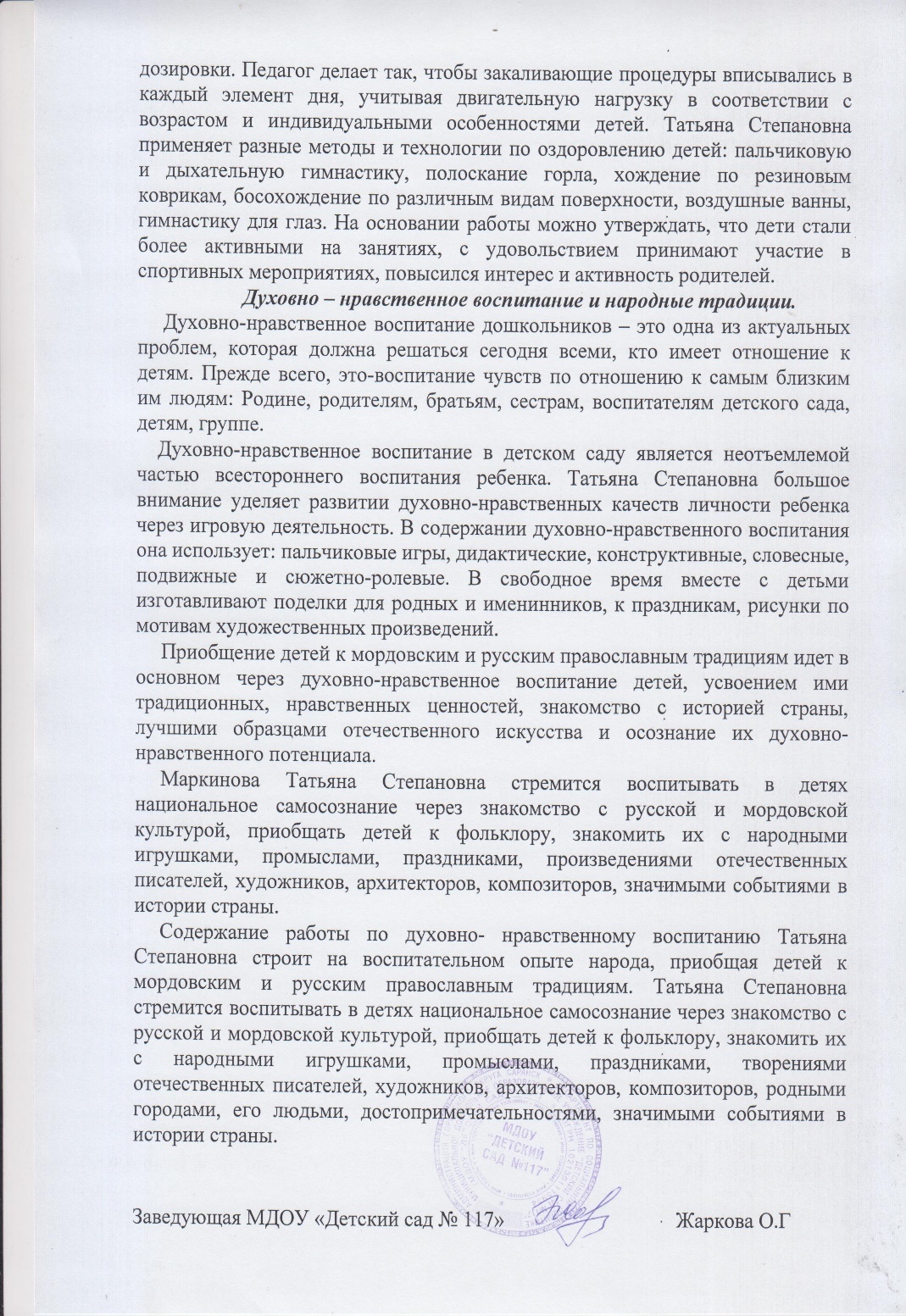 11. Качество взаимодействия с родителями
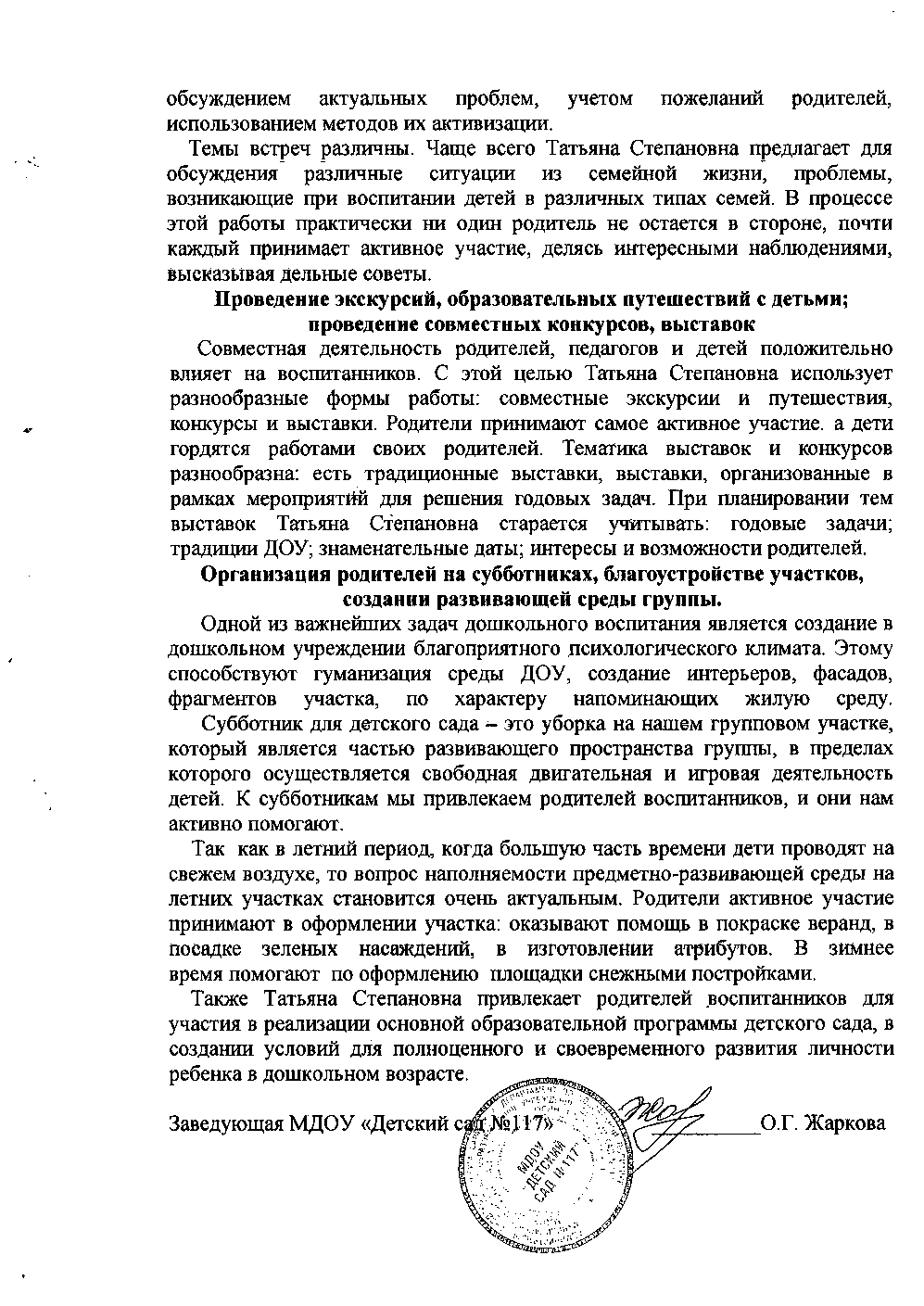 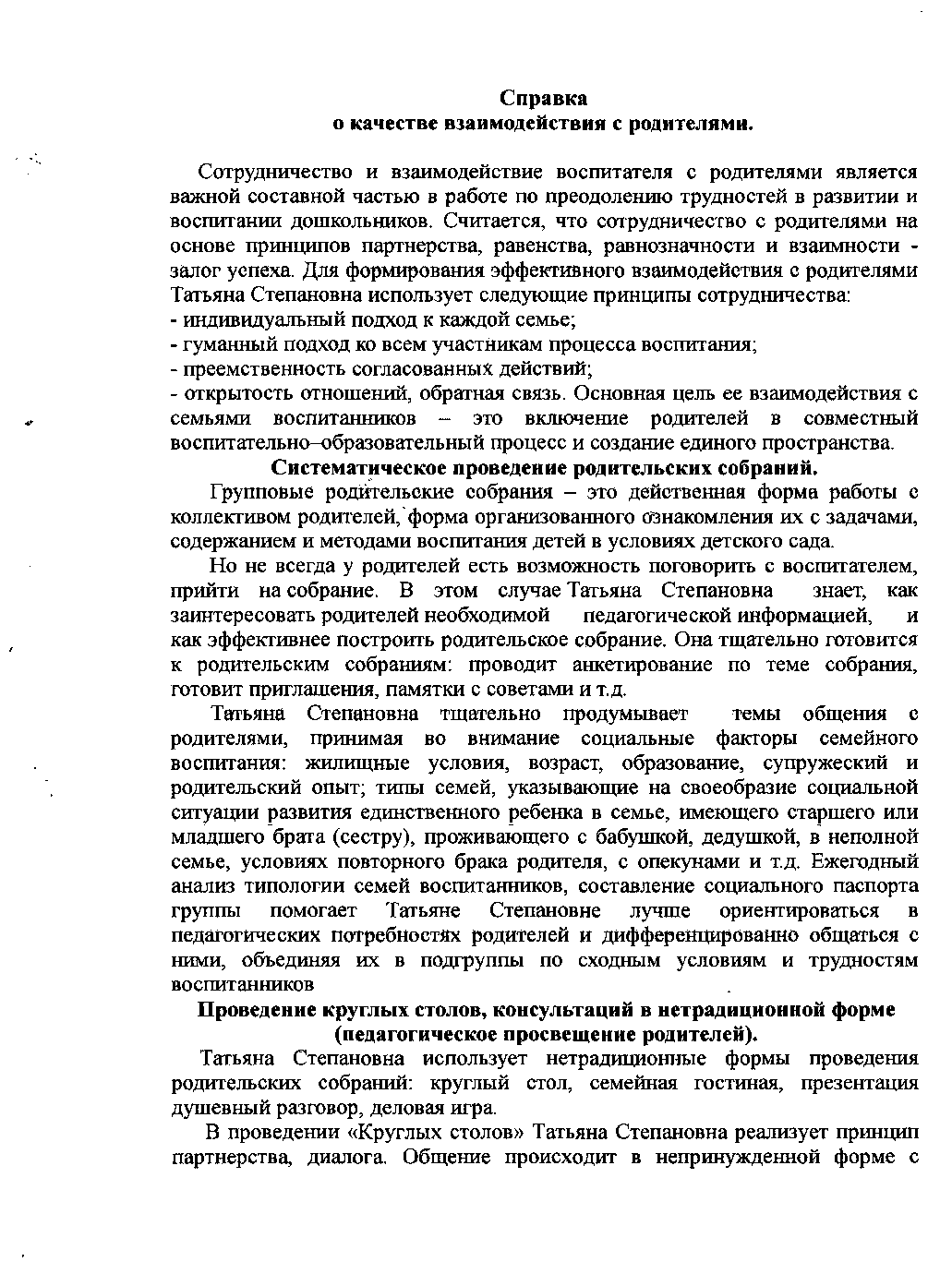 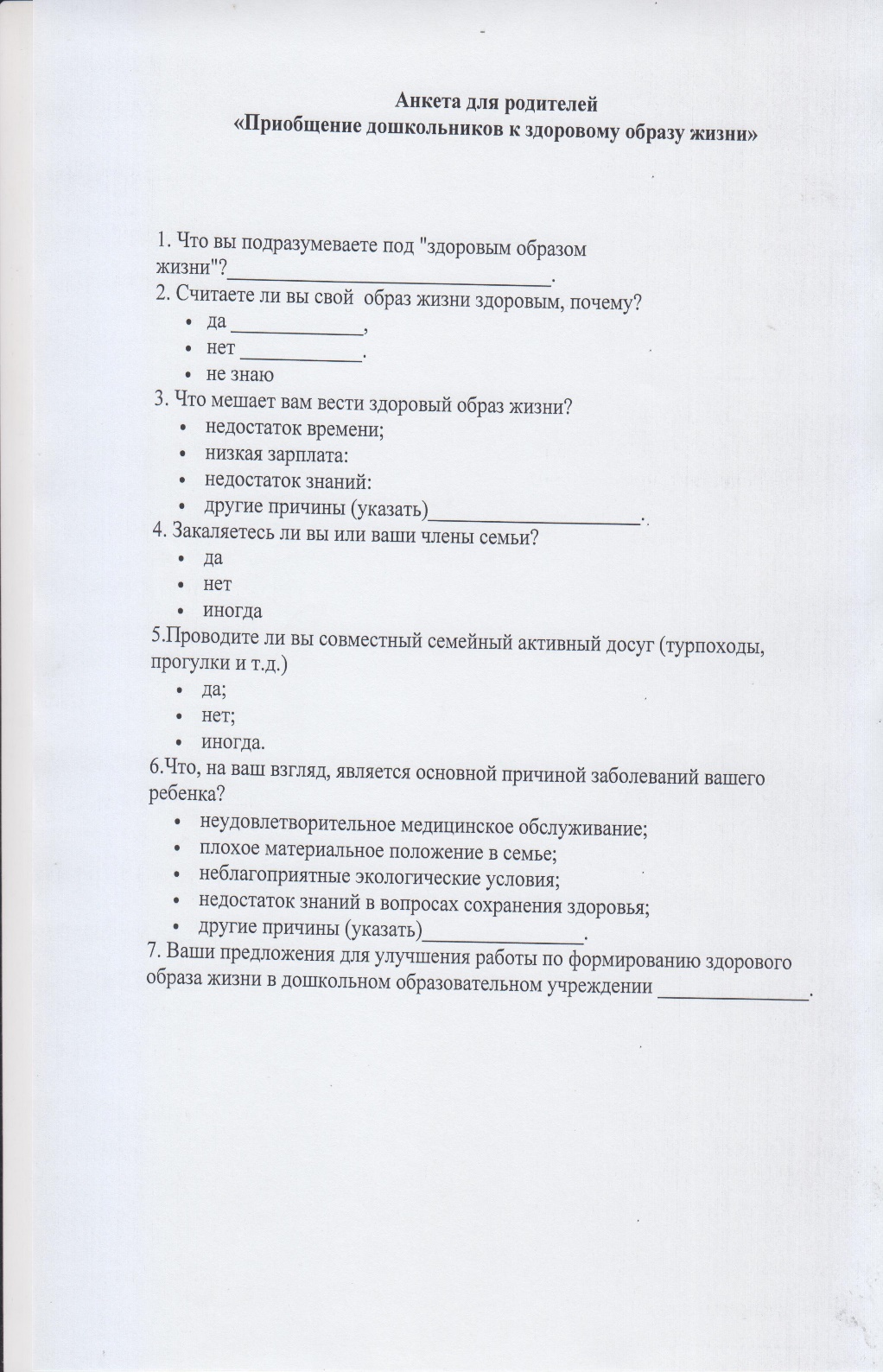 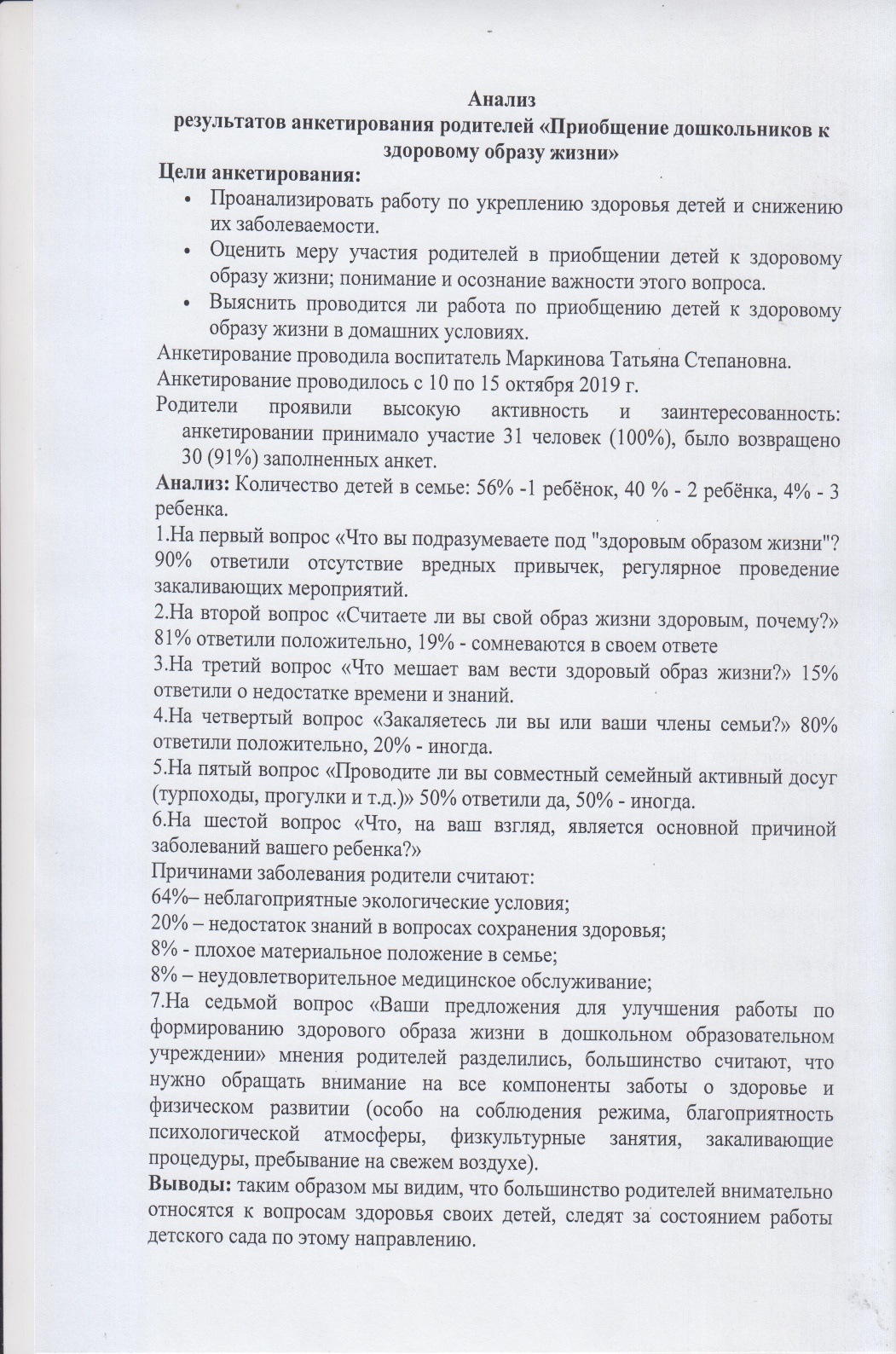 12. Работа с детьми из социально – неблагополучных семей
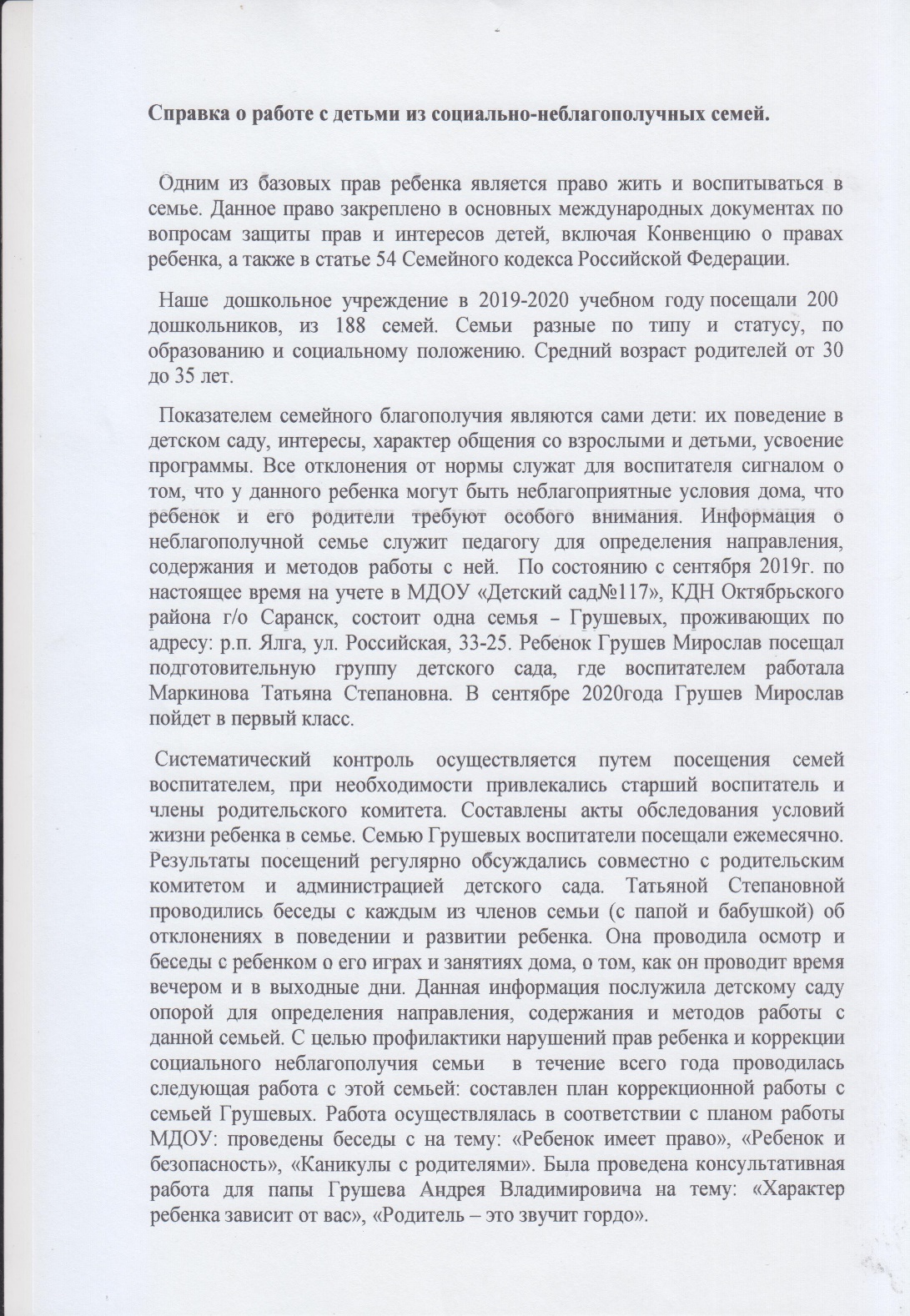 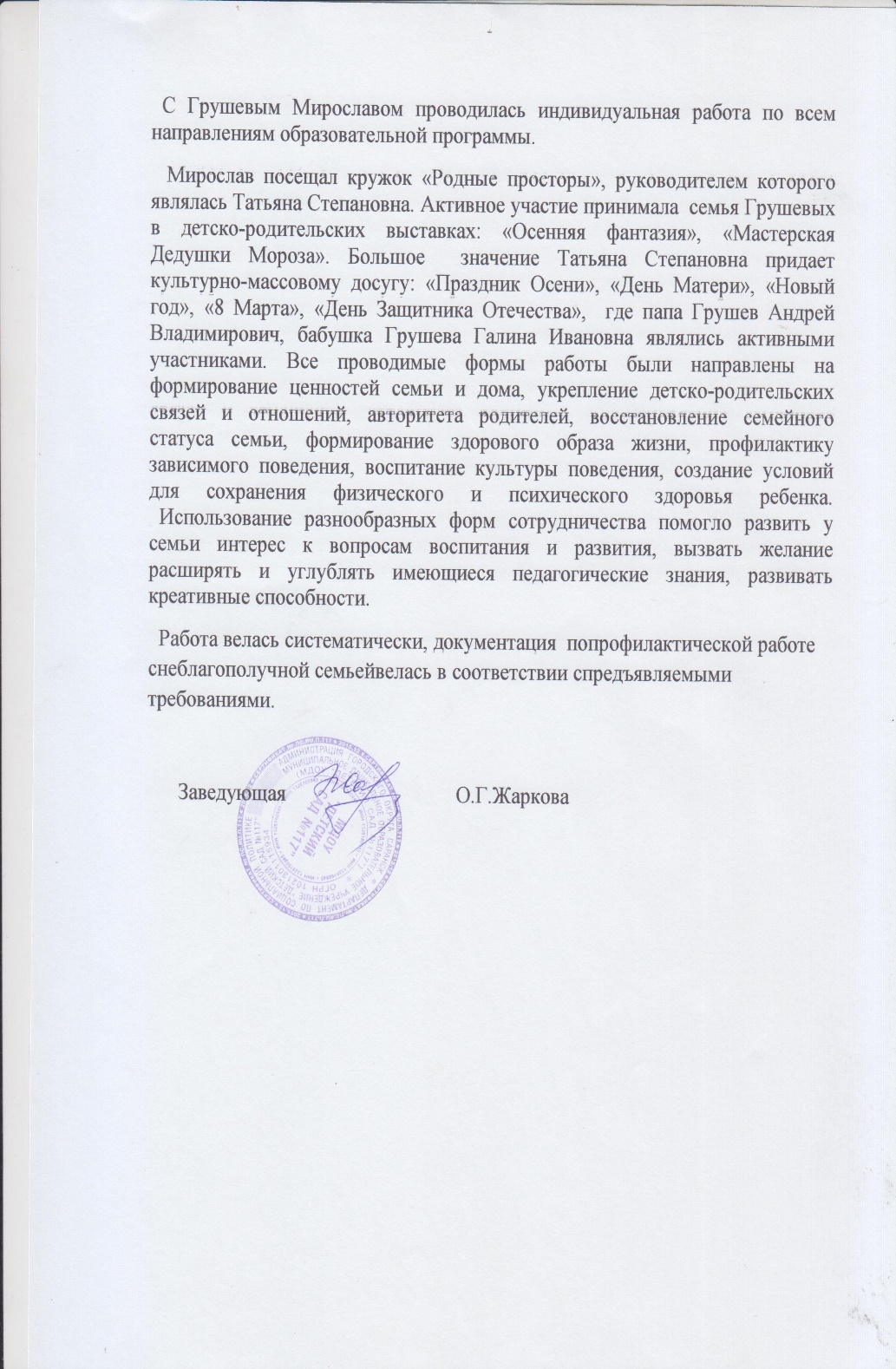 13. Участие педагога в профессиональных конкурсах.
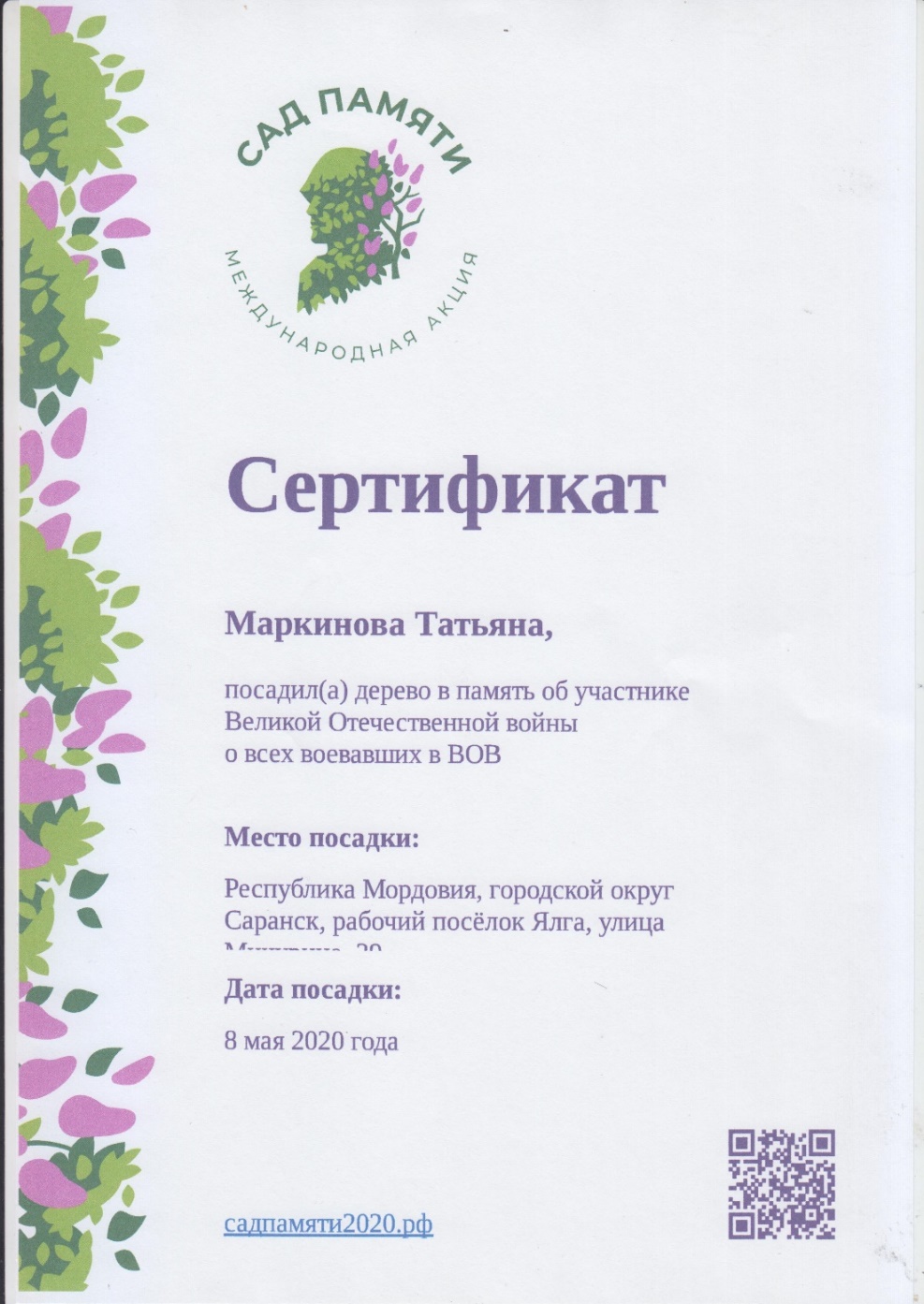 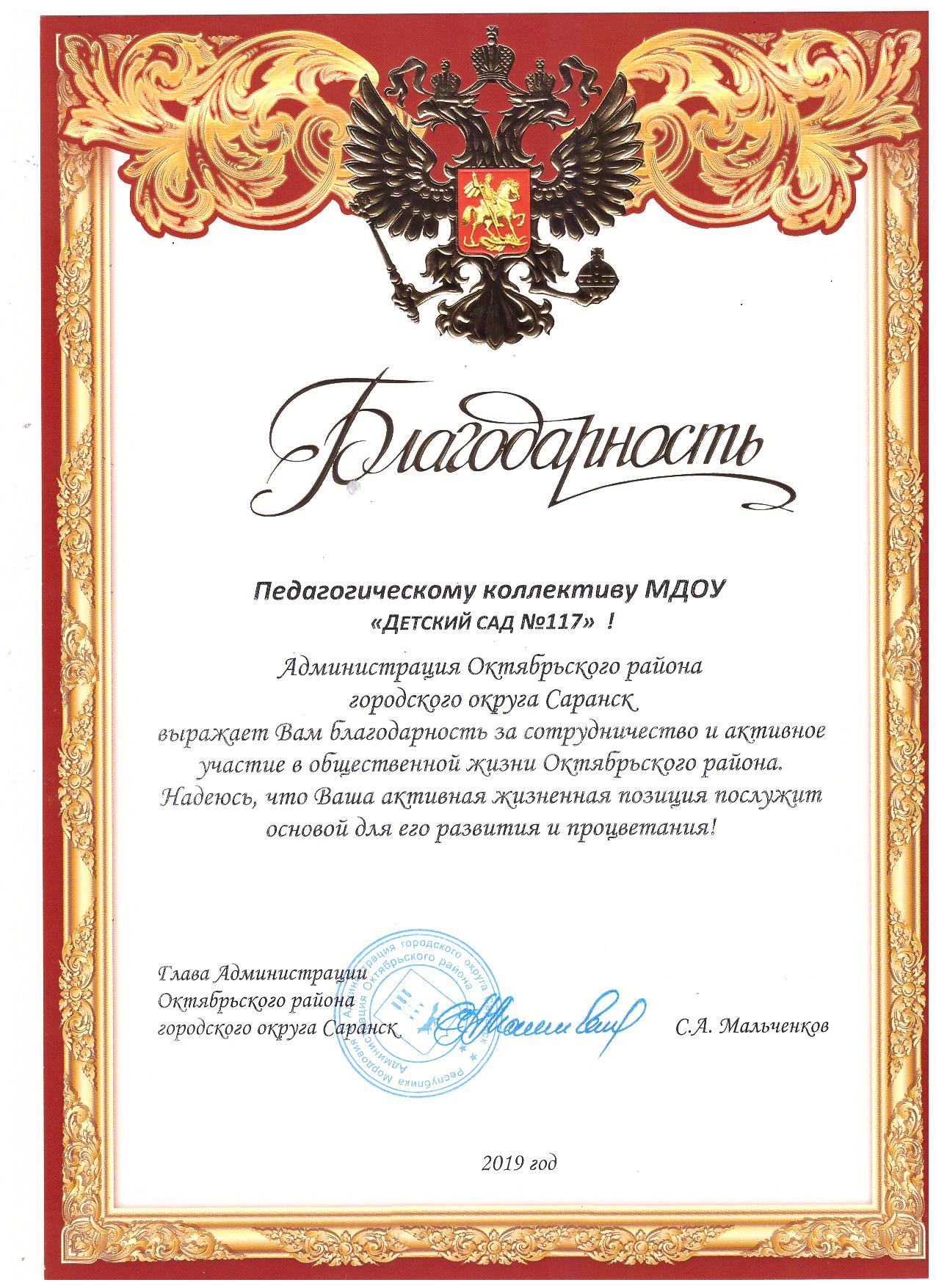 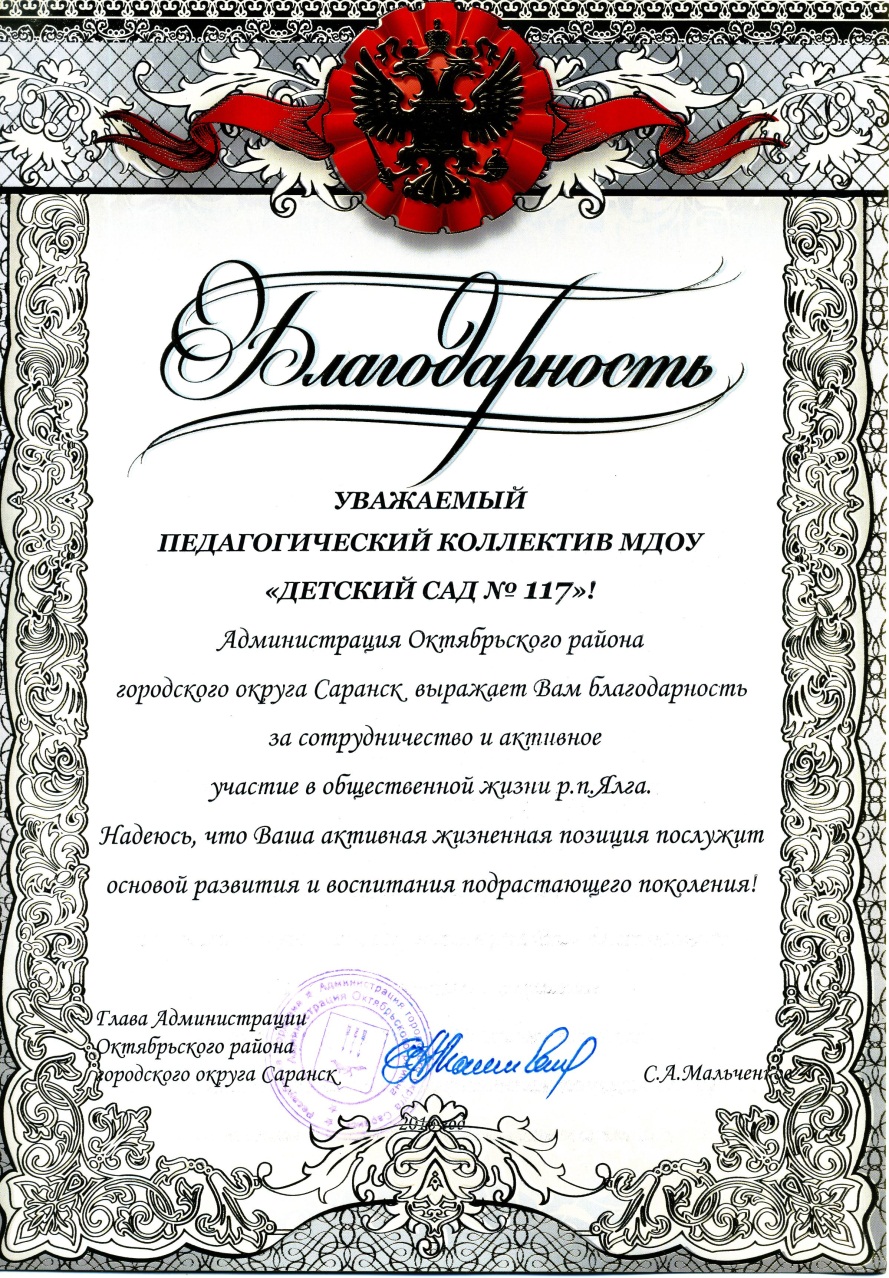 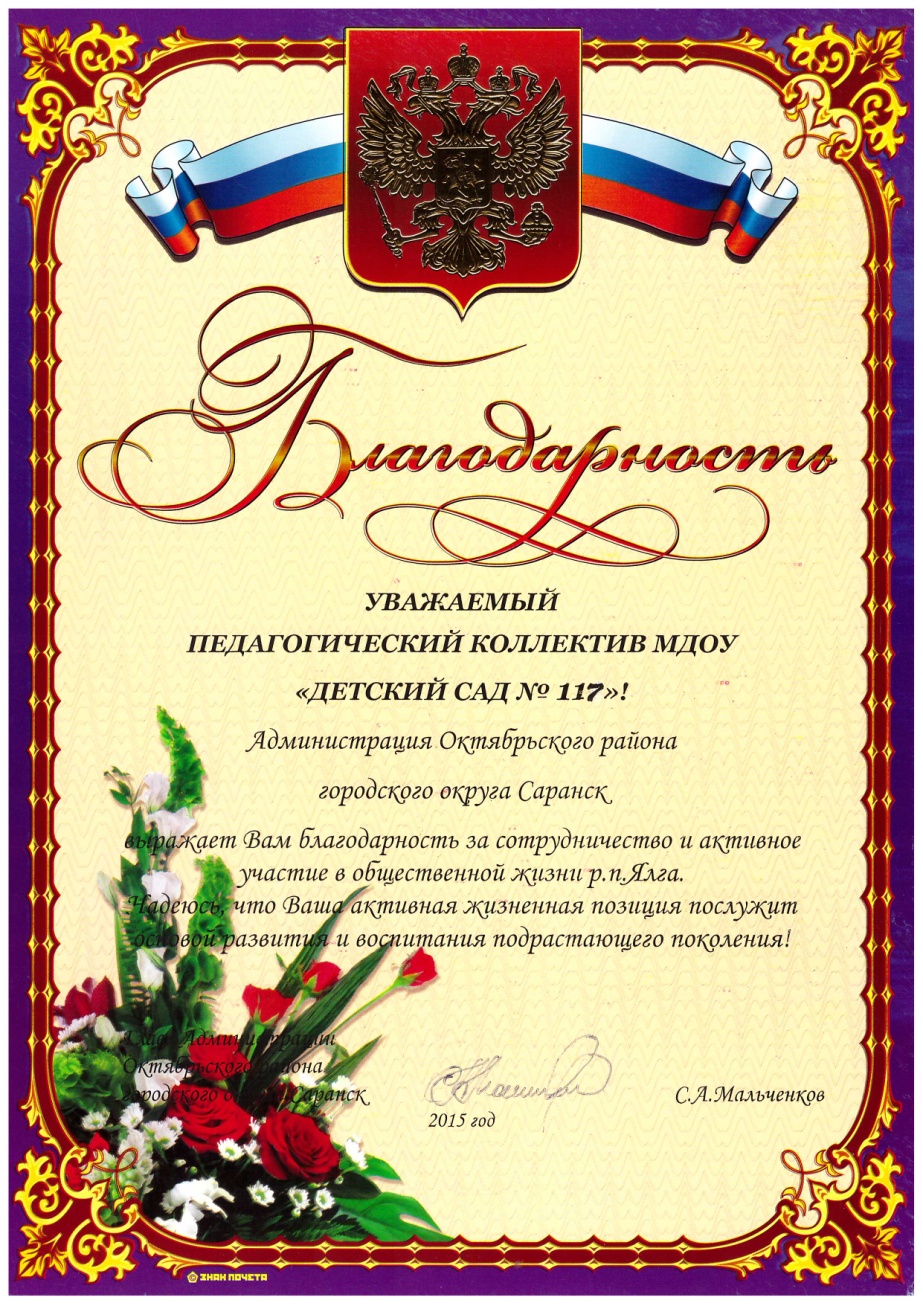 14. Награды и поощрения
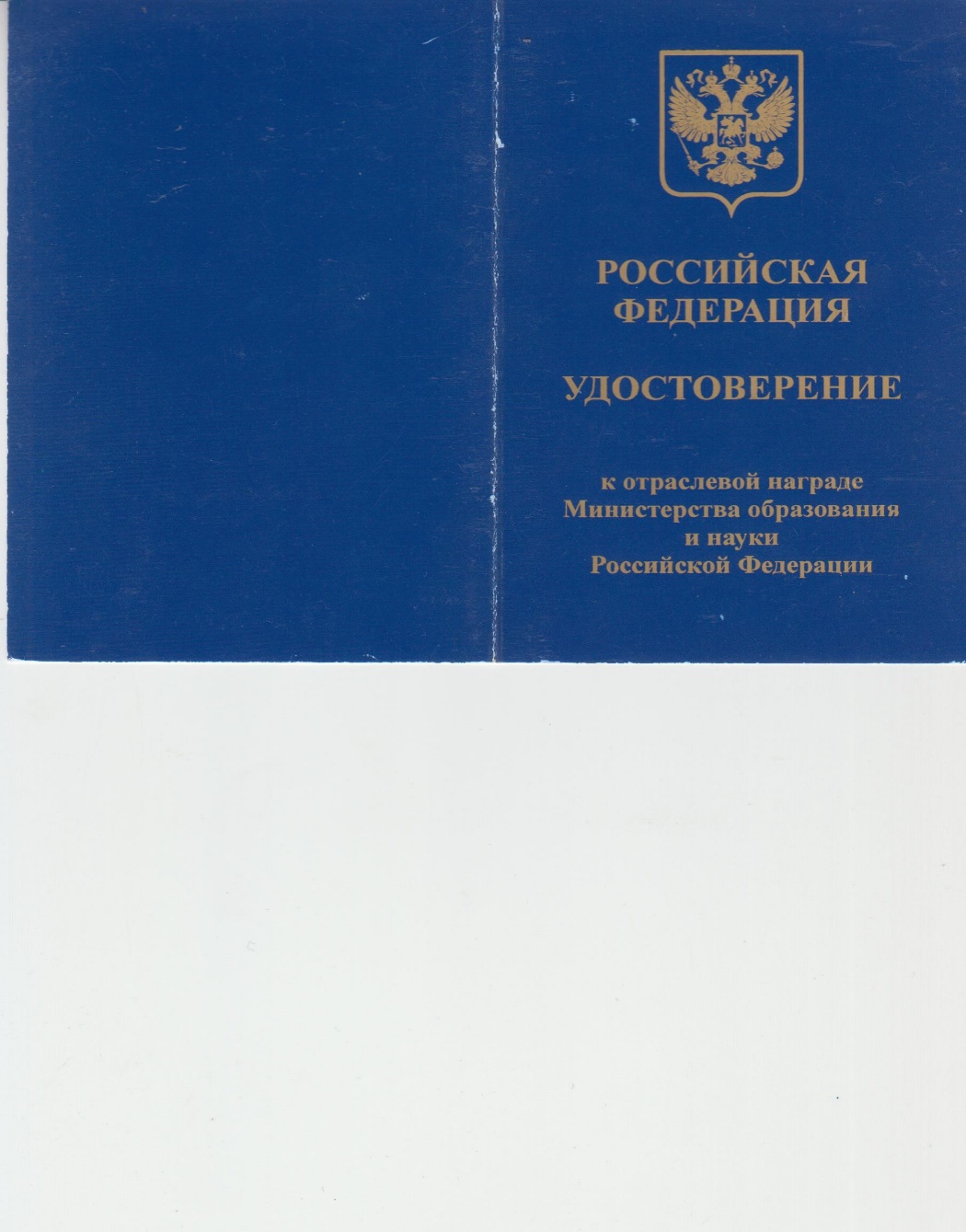 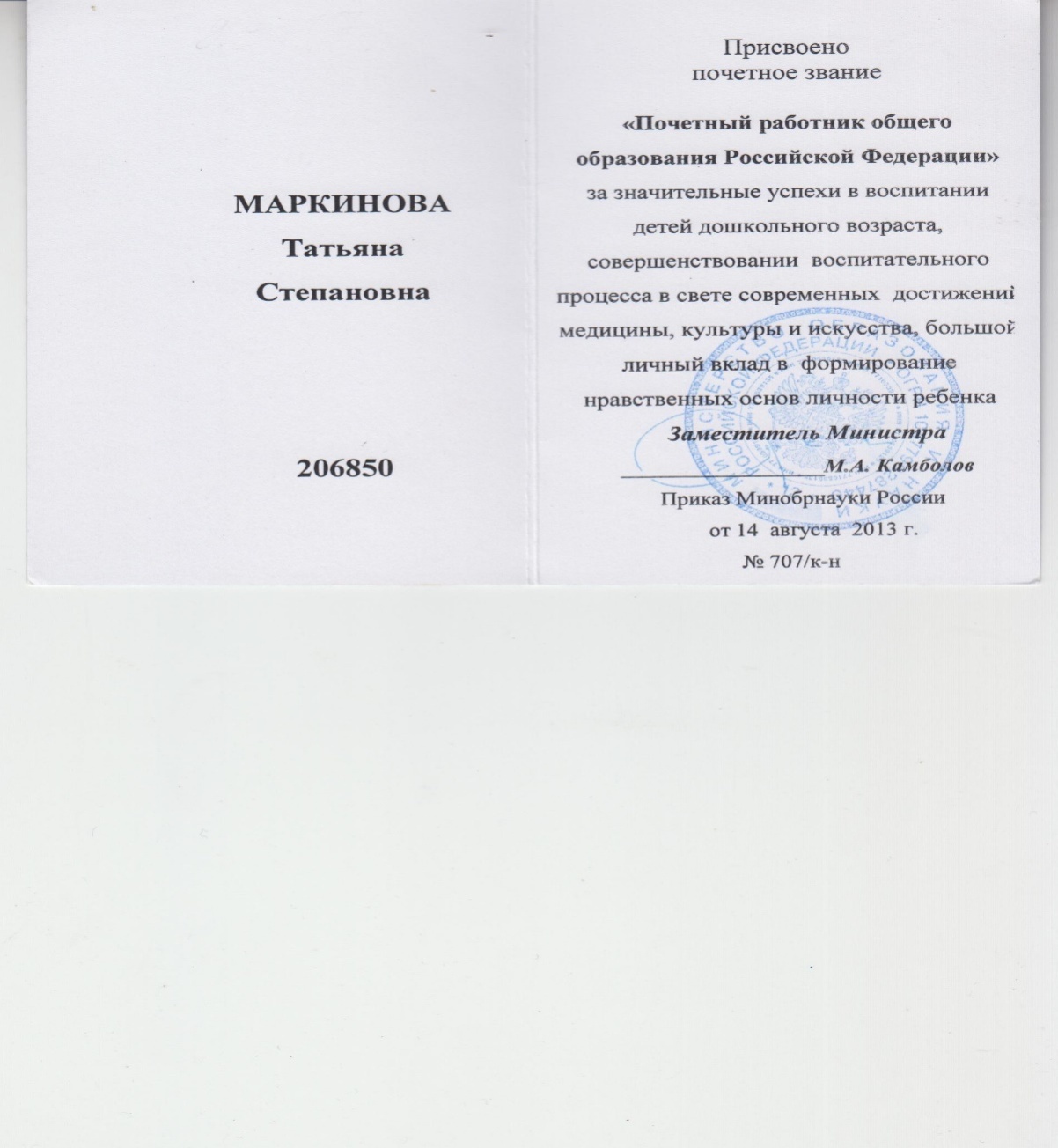 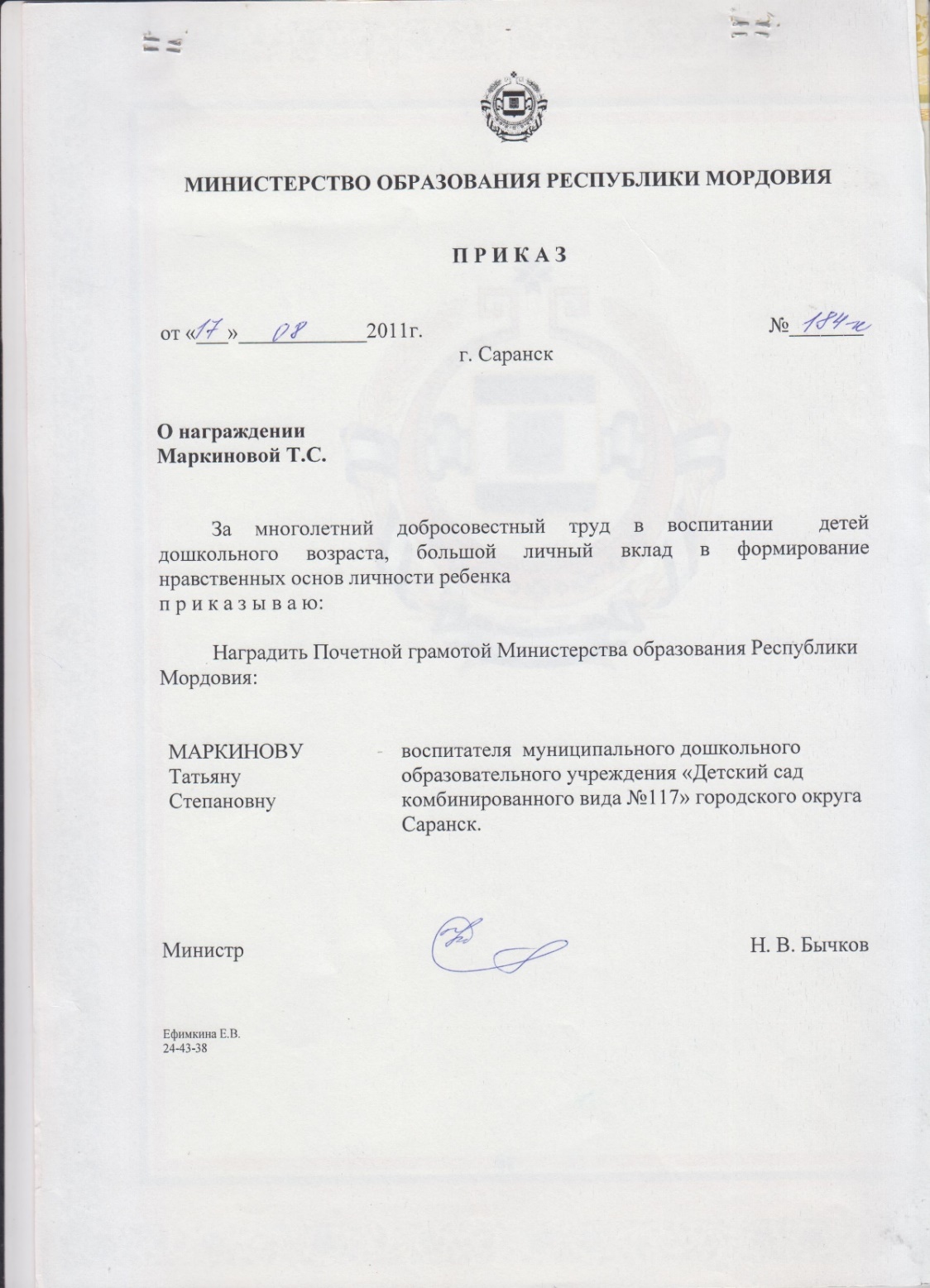 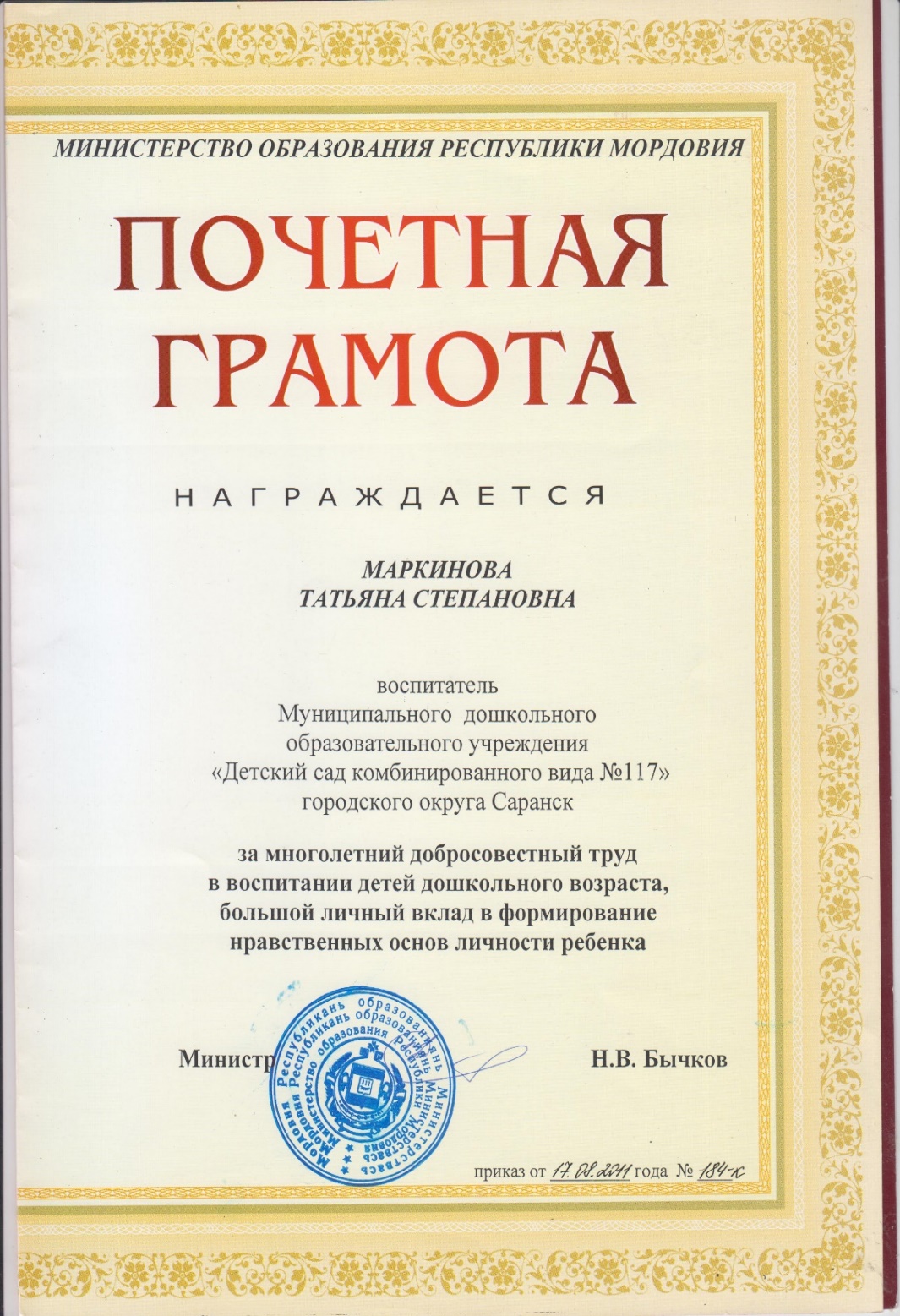 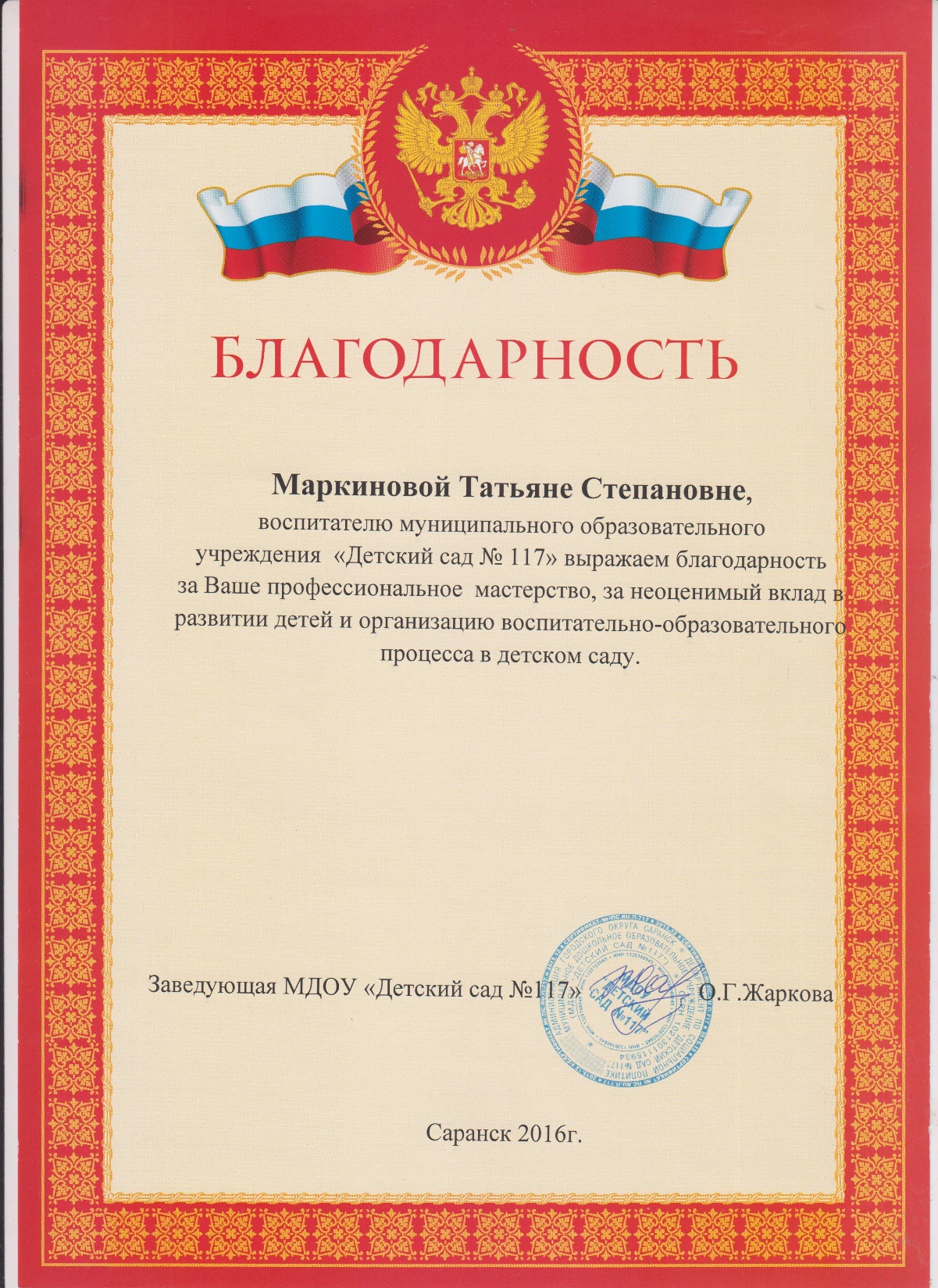